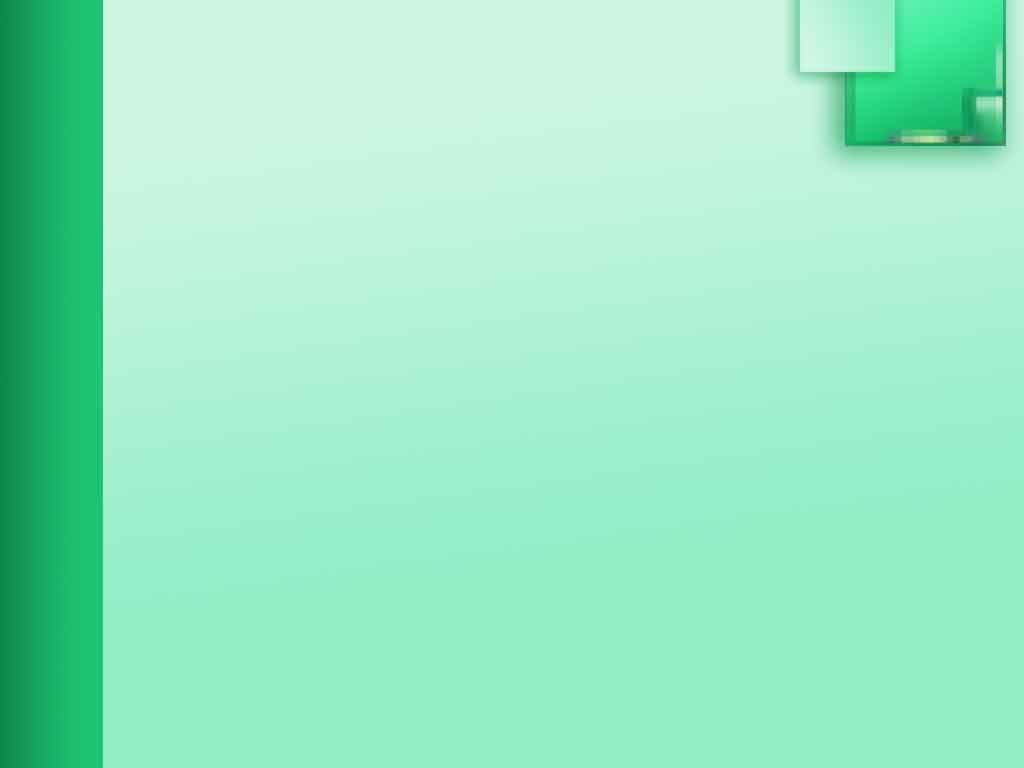 Дидактические игры по                              патриотическому           воспитанию
Воспитатель : Ускова М.А.
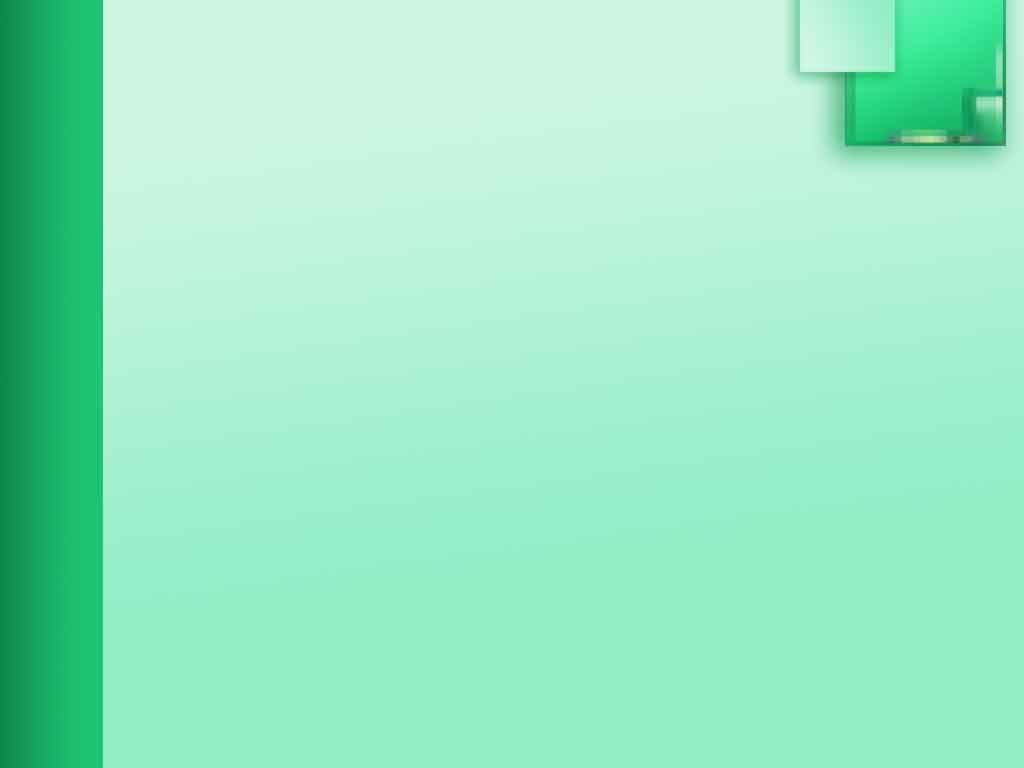 Дидактические игры по патриотическому воспитанию
Дидактическая игра позволяет шире приобщить детей к текущей жизни в доступных им формах нравственных переживаний. Дидактическая игра по нравственно-патриотическому воспитанию позволяет открыть комплекс разнообразной деятельности детей: мысли, чувства, переживания, сопереживания, поиски активных способов решения игровой задачи, подчинение их условиям и обстоятельствам игры, отношения детей в игре. Предлагаемые игры и упражнения могут проводить воспитатель, на прогулке во время утреннего приема, в вечерние часы, в период свободной  деятельности.
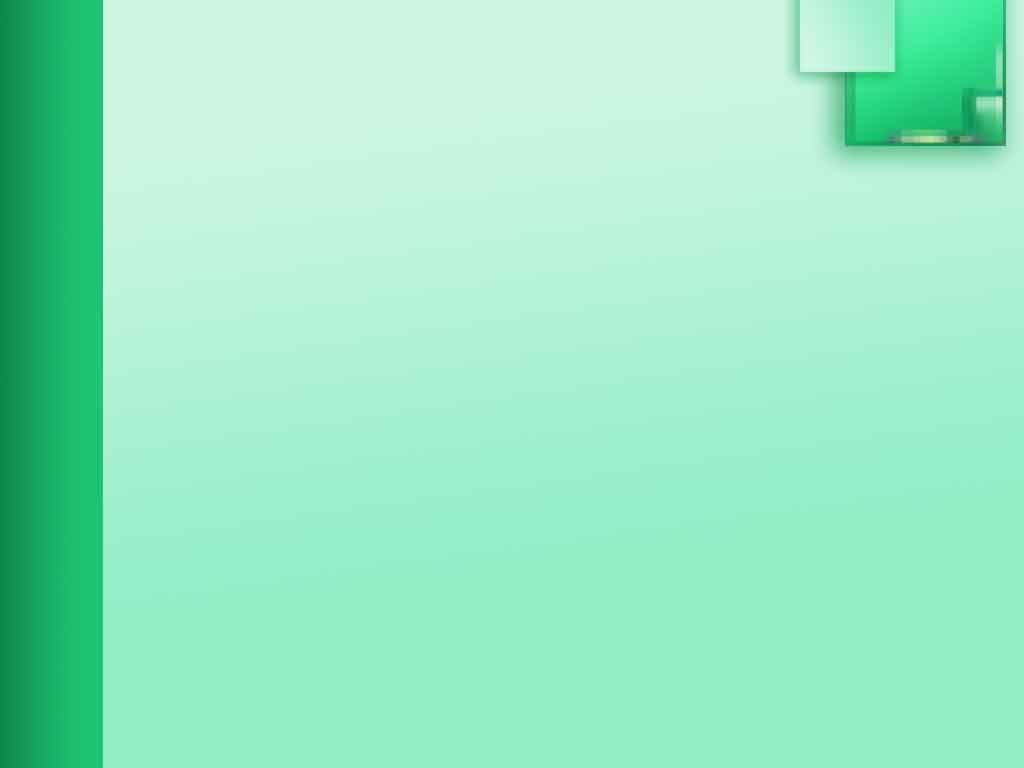 Дидактическая игра «Герб города»
Цель: закрепить представление детей о гербе родного города; уметь выделять герб родного города из других знаков. 
Материалы: шаблон-образец с изображением герба города; контурный шаблон этого же герба; «мозаика» герба города в разобранном варианте.
Ход игры. Детям предлагается рассмотреть герб города и отметить отличительные особенности от гербов других городов нашей страны. Дети по контурному шаблону при помощи шаблона-образца собирают из мозаики герб города. Дети собирают герб без помощи шаблона-образца, опираясь на память. Детям предлагается собрать герб города из отдельных деталей при помощи шаблонов-накладок. Детям предлагаются гербы других городов для подобной же игровой задачи.
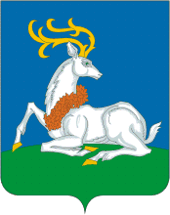 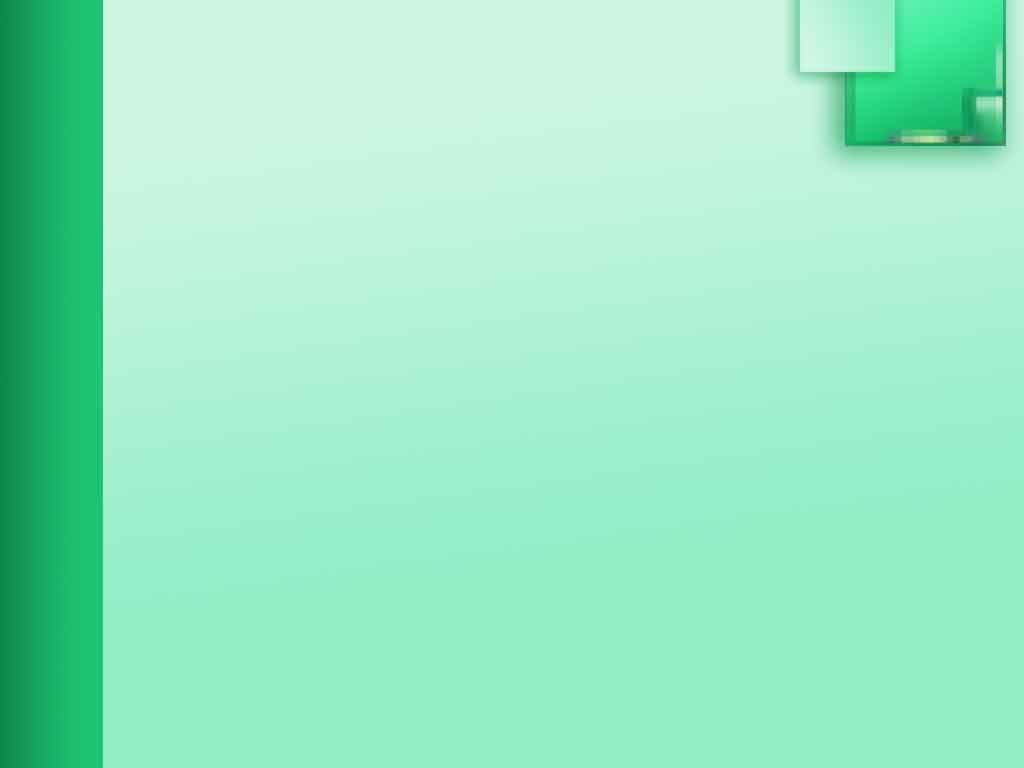 «Составь карту» 
Задачи:закреплять знания детей о карте России; развивать зрительную память; воспитывать гордость за нашу Родину. Ход игры Для проведения игры требуется предварительная работа по ознакомлению дошкольников с картами России, области, города и т.д. Цветную физическую карту России формата А4 разрезают на 6-8 частей (в зависимости от возраста детей). Предлагается составить из частей целую карту страны. Усложнение: собрать карту на время.
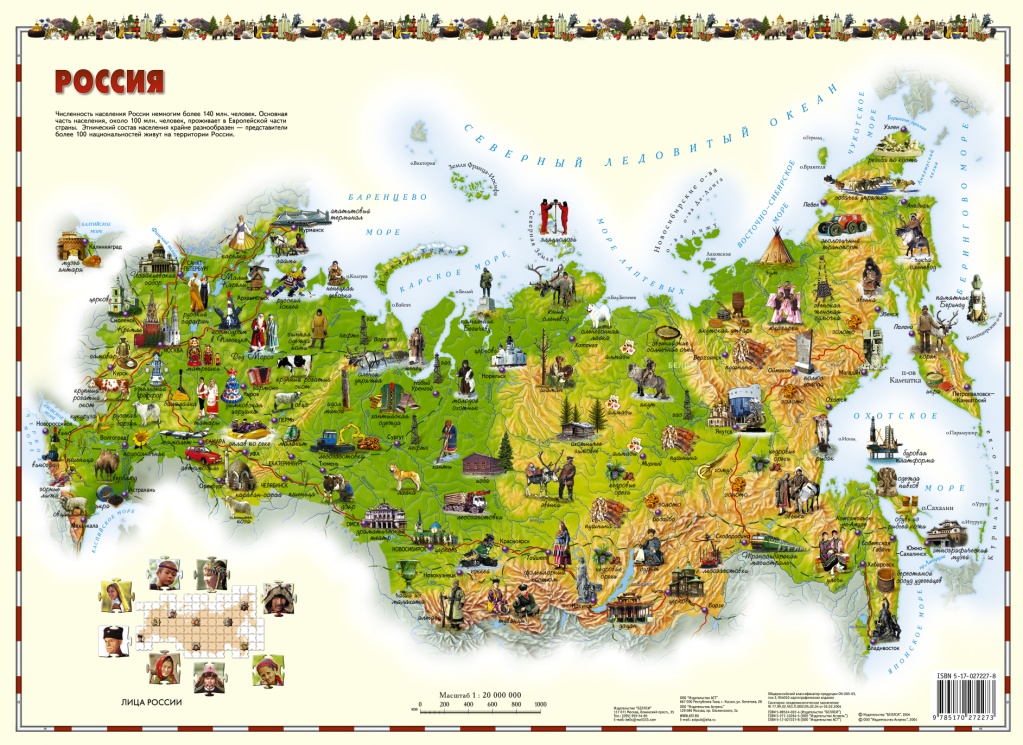 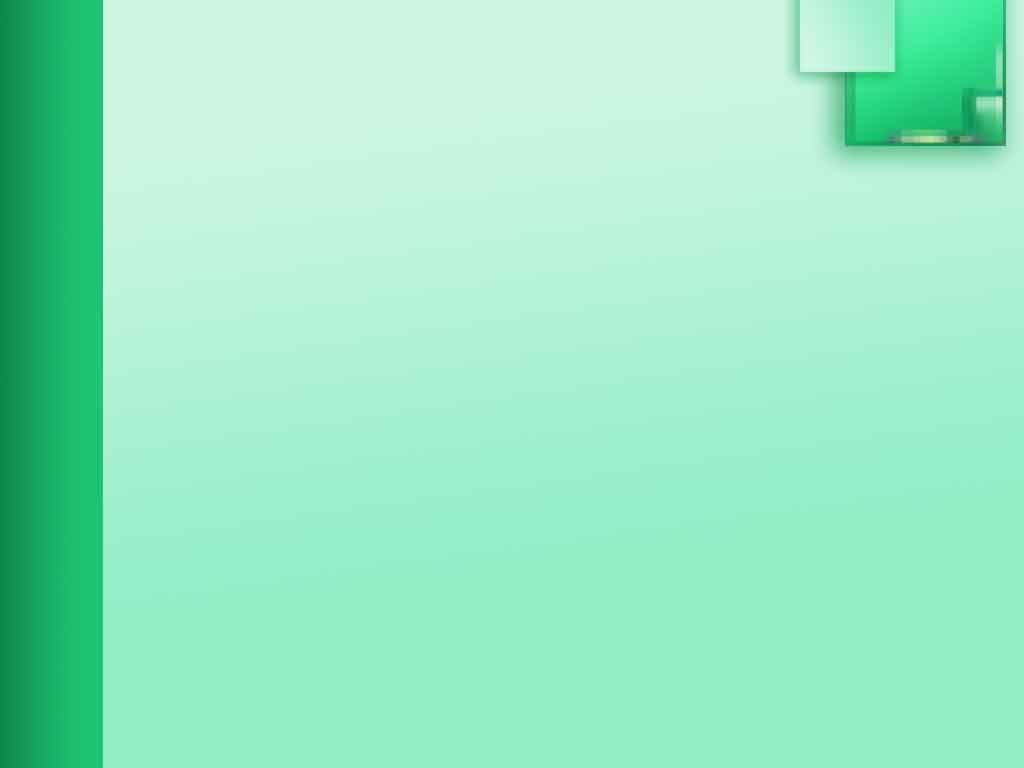 Дидактическая игра «Собери флаг» 
Цель: закрепить представление детей о флаге  родного города, страны; уметь выделять флаг родного города из других знаков. 

Воспитатель предлагает из  разрезанных частей собрать флаг страны, города
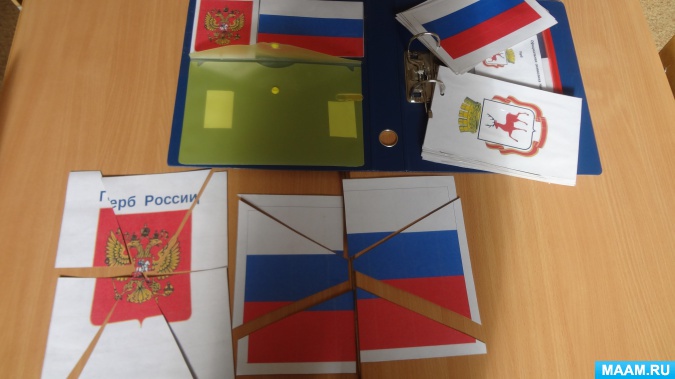 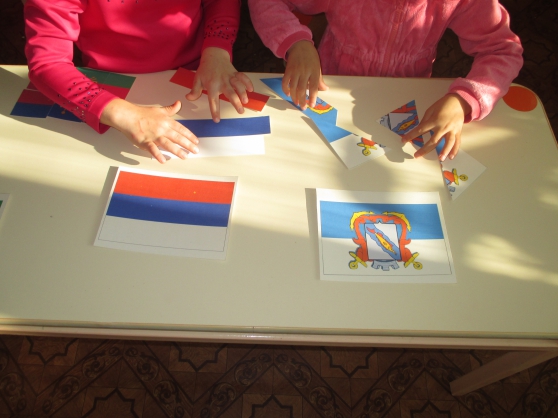 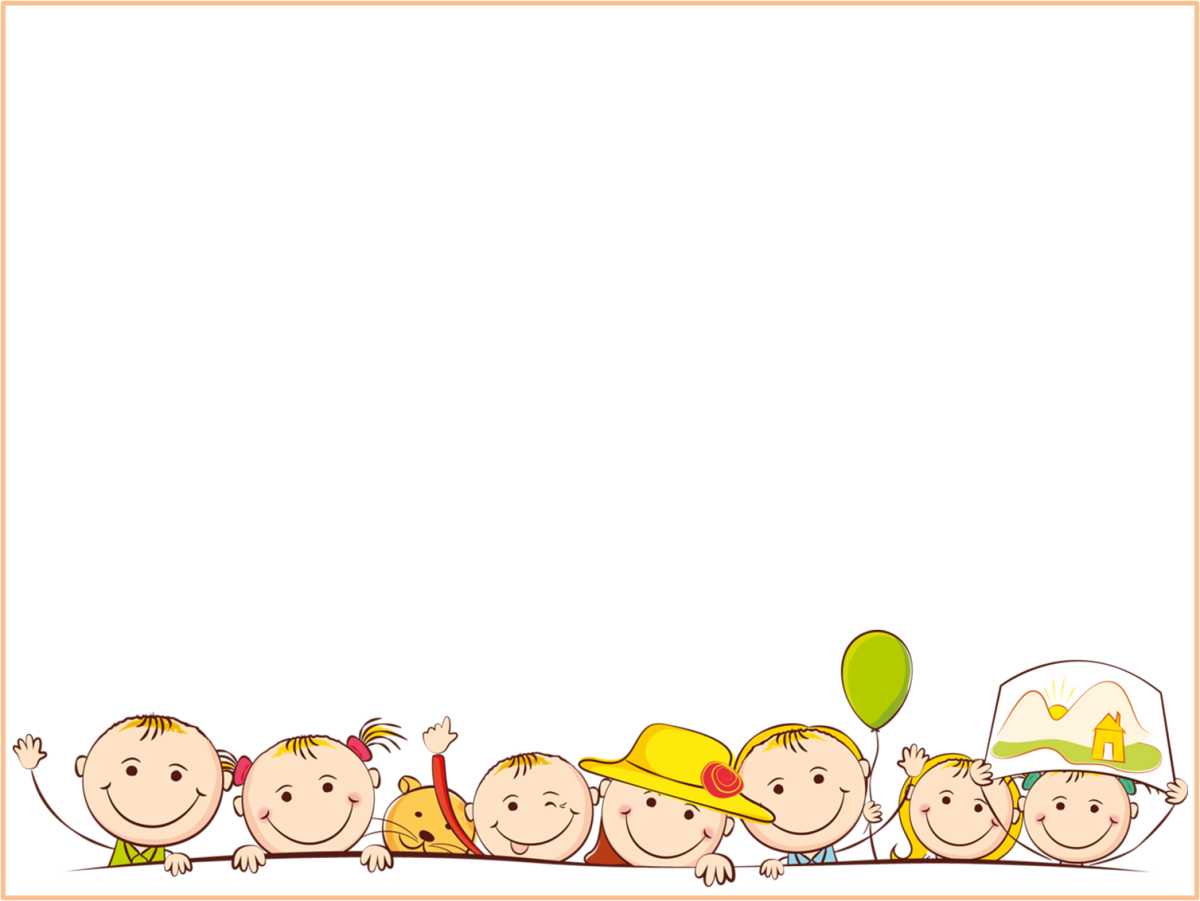 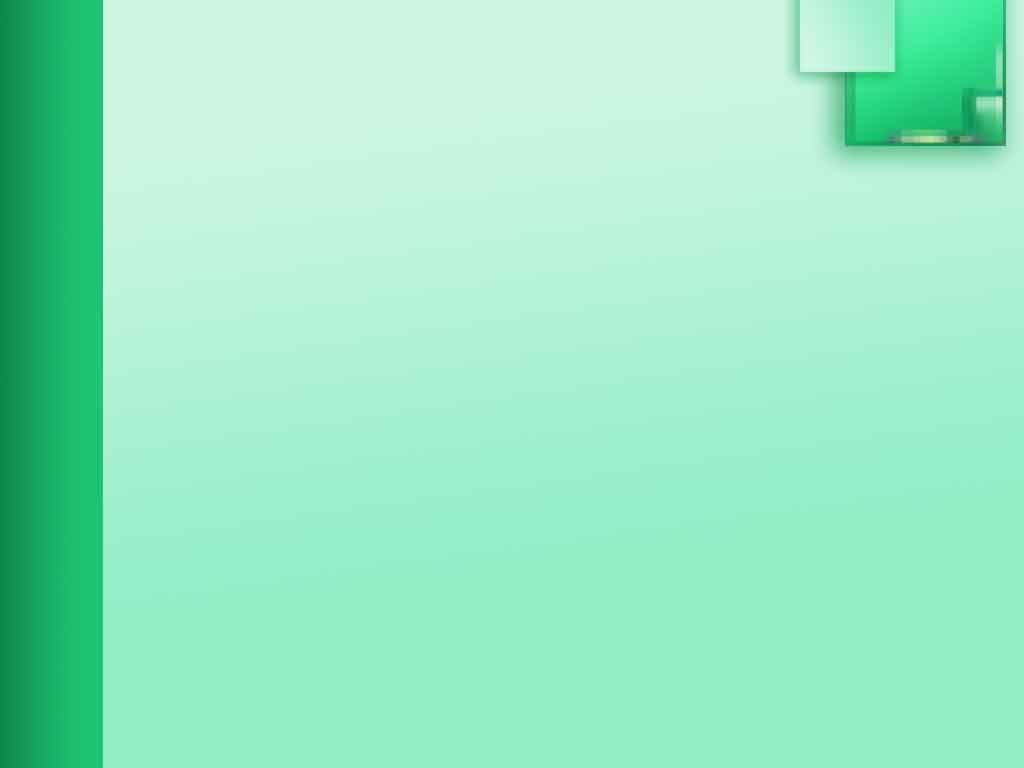 Игра Радиоэфир
Цель гры: закрепить знания о своем домашнем адресе
Ход игры: Воспитатель обьявляет радиоэфир и сообщает, что сейчас у каждого будет возможность громко по радио объявить свой домашний адрес Начинать надо со слов Я живу в городе, на улице, в доме. 
Дети для игры используют микрофон.
« Я люблю… »
Цель:  воспитывать  уважительное, заботливое отношение к близким людям, друг к другу, развивает коммуникативные способности
Материал:-.
Ход игры: Ведущий говорит детям: «Каждый из нас что-то или кого-то любит, всем людям присуще это чувство. Я люблю свою семью, свою работу, люблю вас. Расскажите, а кого или что вы любите». Дети рассказывают о своих чувствах и привязанностях
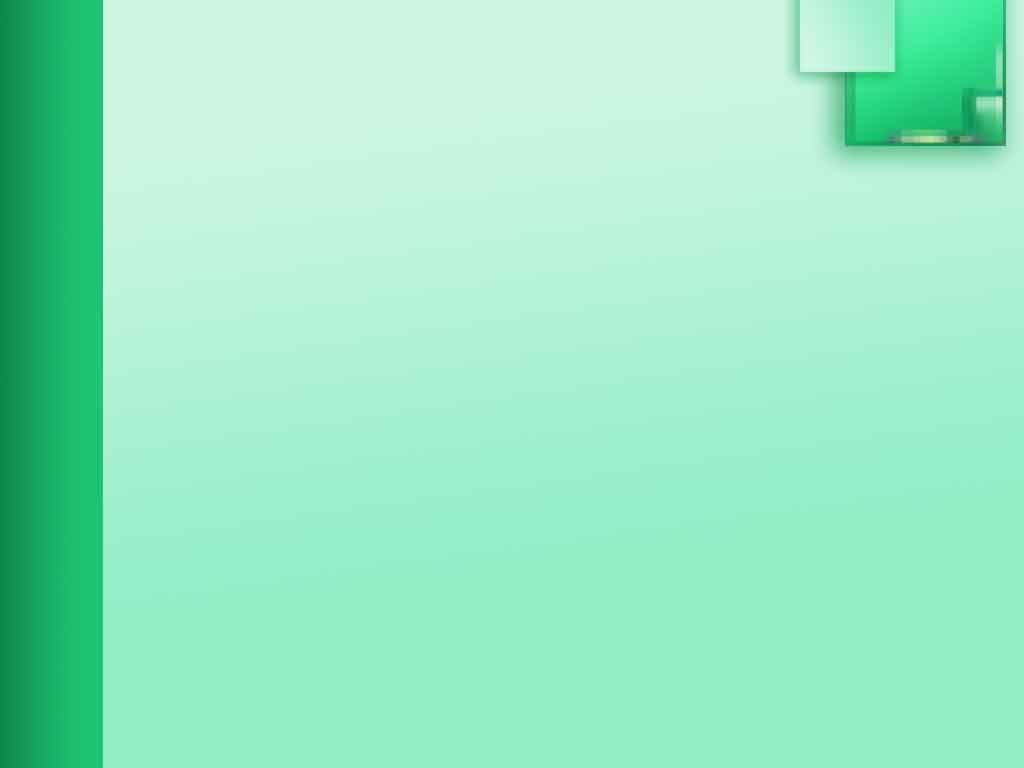 « Отгадай профессию»
 Цель: Закреплять знания детей о профессиях. Формировать умения разделять профессии на мужские и женские. Материал: карточки с изображением людей разных профессий.
 Ход игры : Взрослый перечисляет действия человека определенной профессии, а дети отгадывают, что это за профессия.

Цель: учить детей узнавать профессию по описанию; 
совершенствовать знания о профессии взрослых; развивать сообразительность, внимание.
Материал: картинки с профессиями взрослых, куклы.
Ход игры: воспитатель сообщает детям, что куклы Алена, Настенька, Ксюша и Наташа мечтают стать взрослыми и получить профессию.
Воспитатель. Кем именно они мечтают стать - отгадайте!
Воспитатель описывает профессию взрослого, если дети отгадали, то выставляет картинку с этой профессией.
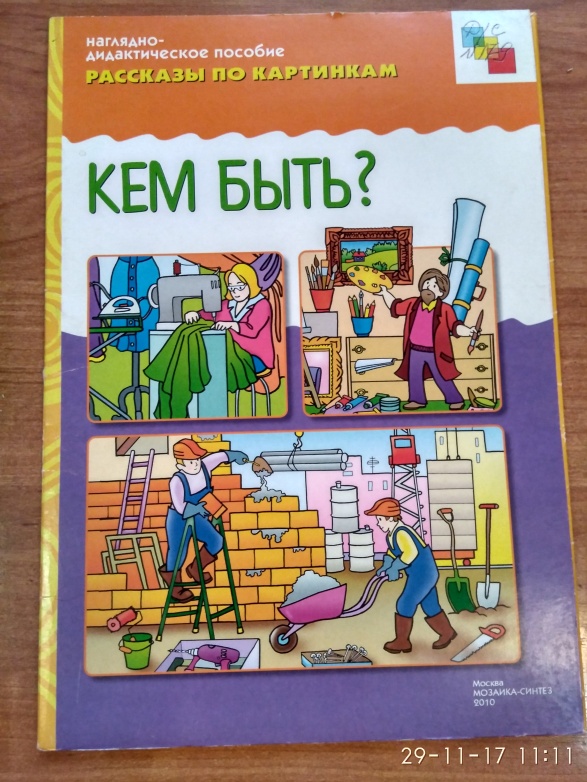 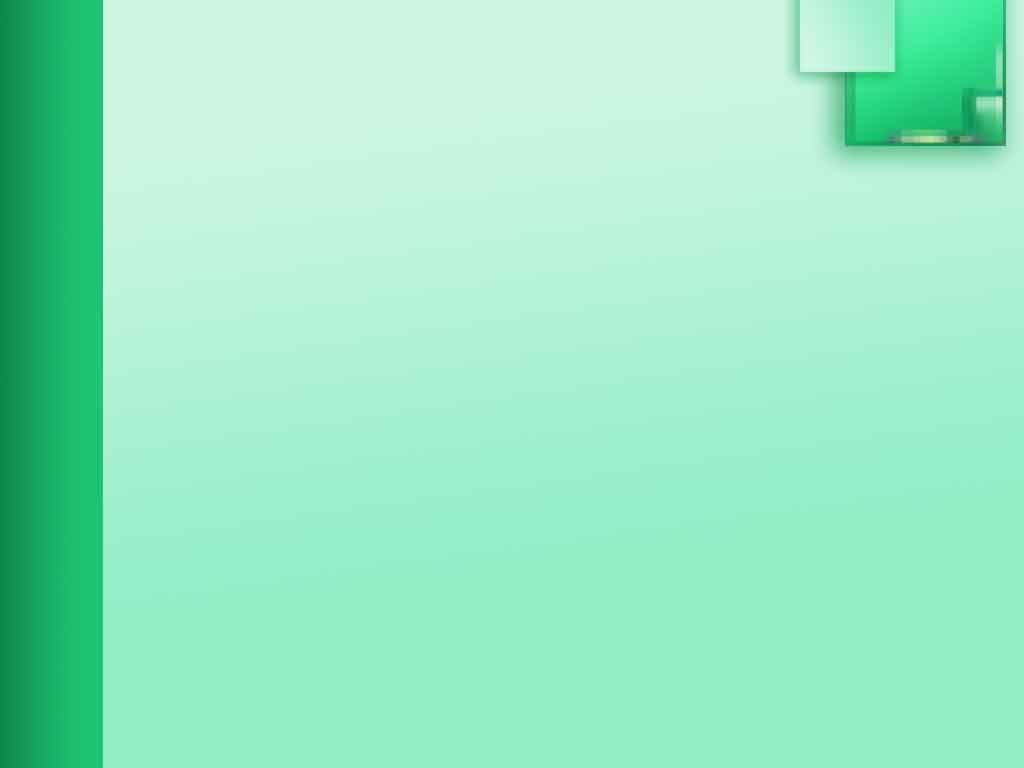 «Отгадай военную профессию»
 Задачи: закрепить знания детей о военных профессиях (танкист, военный лѐтчик, артиллерист, пограничник и др.); развивать наблюдательность, память; воспитывать любовь к Родине. Ход игры Ведущий (ребѐнок) описывает представителя одной из военных профессий. Дети должны определить по характерным особенностям, кого загадал ведущий. Кто отгадал первым, становится ведущим.
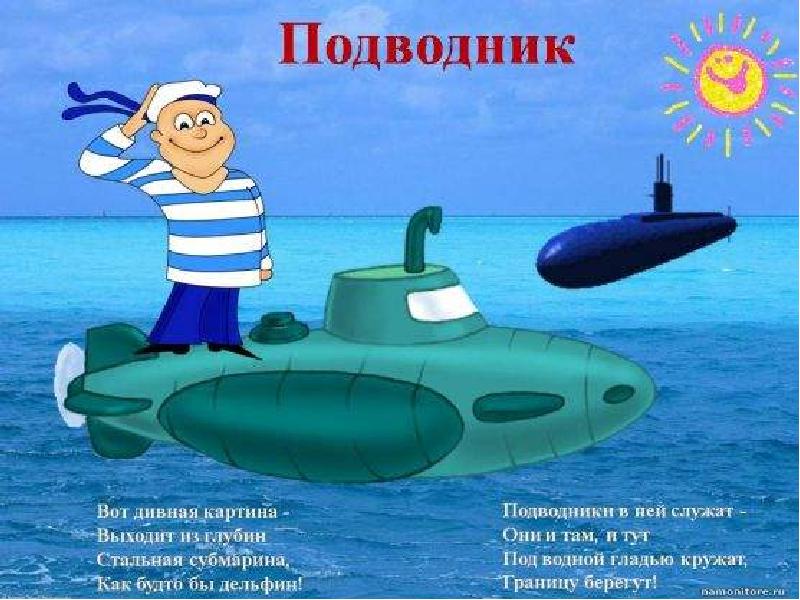 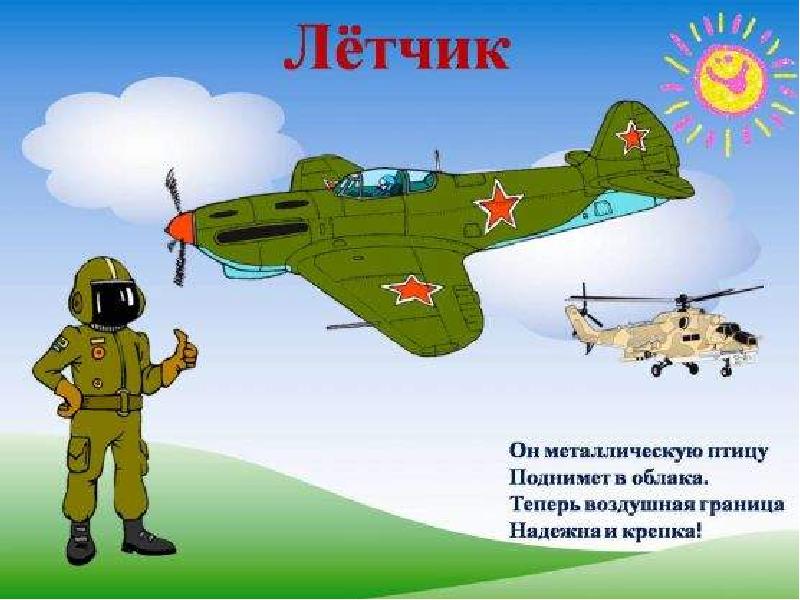 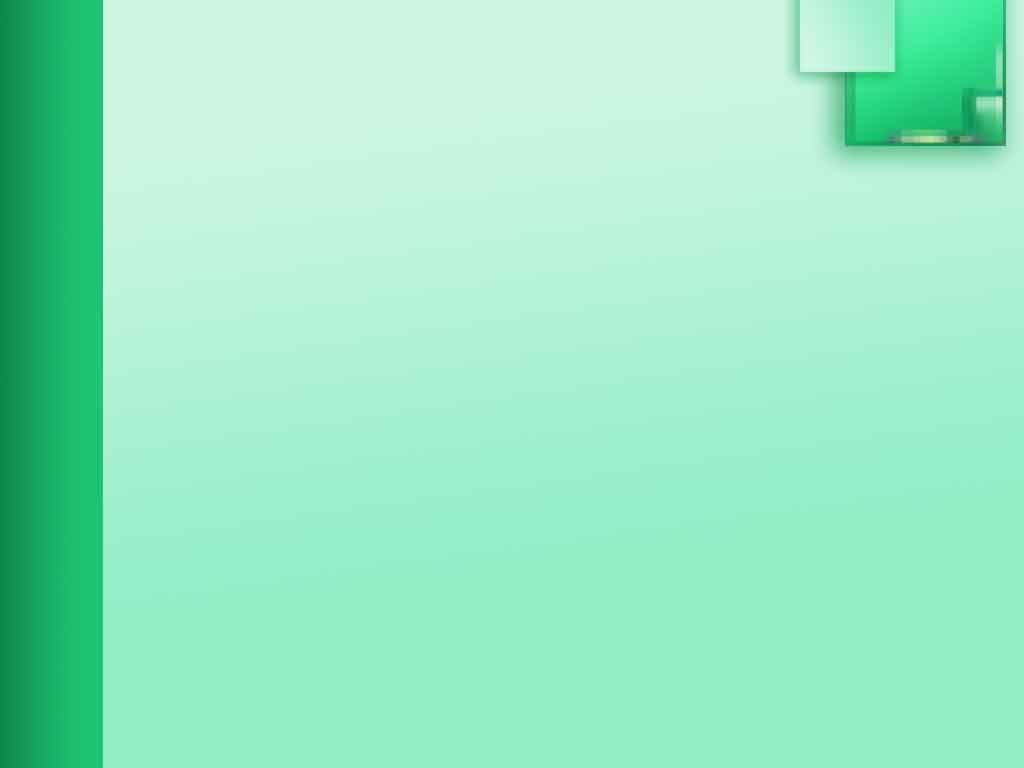 «Назови кто»
 Цель : знакомить детей со знаменитыми людьми РФ (Путин, Шойгу, Медведев,)
 Материал: портреты известных соотечественников Ход игры : Воспитатель показывает портреты, предлагает детям назвать того, кто изображен на портрете и рассказать, чем он знаменит.
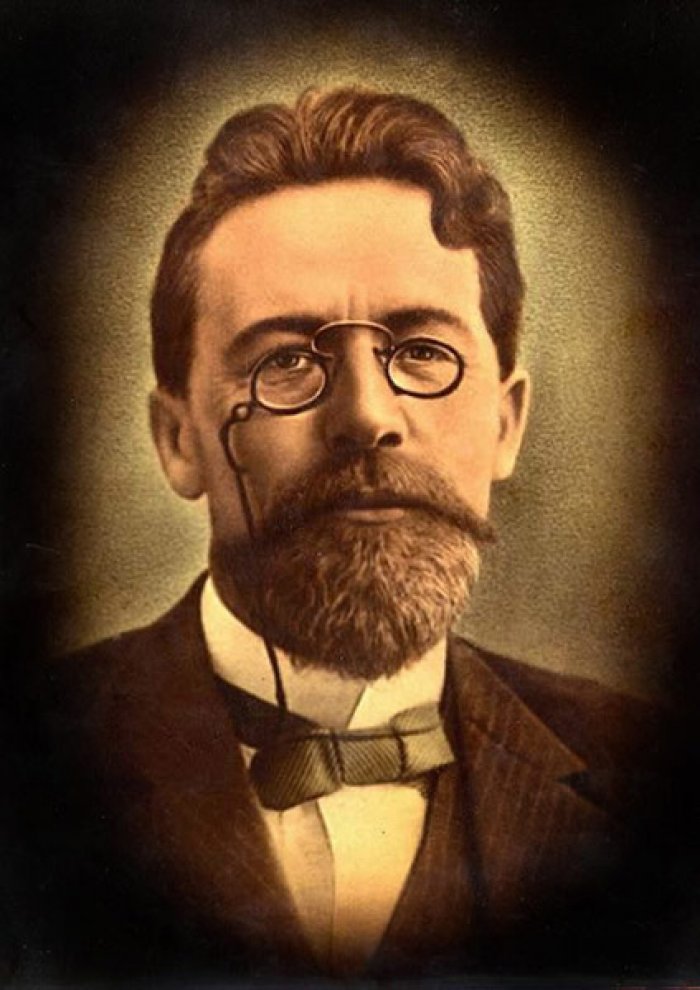 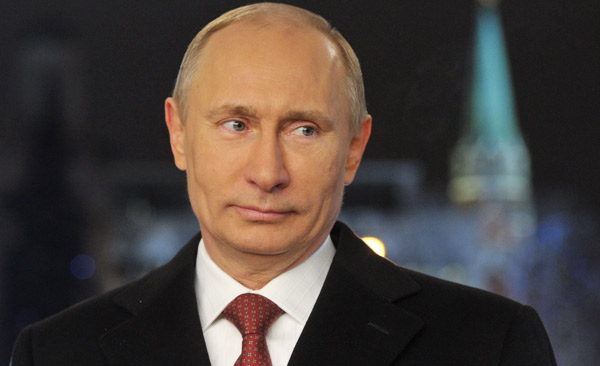 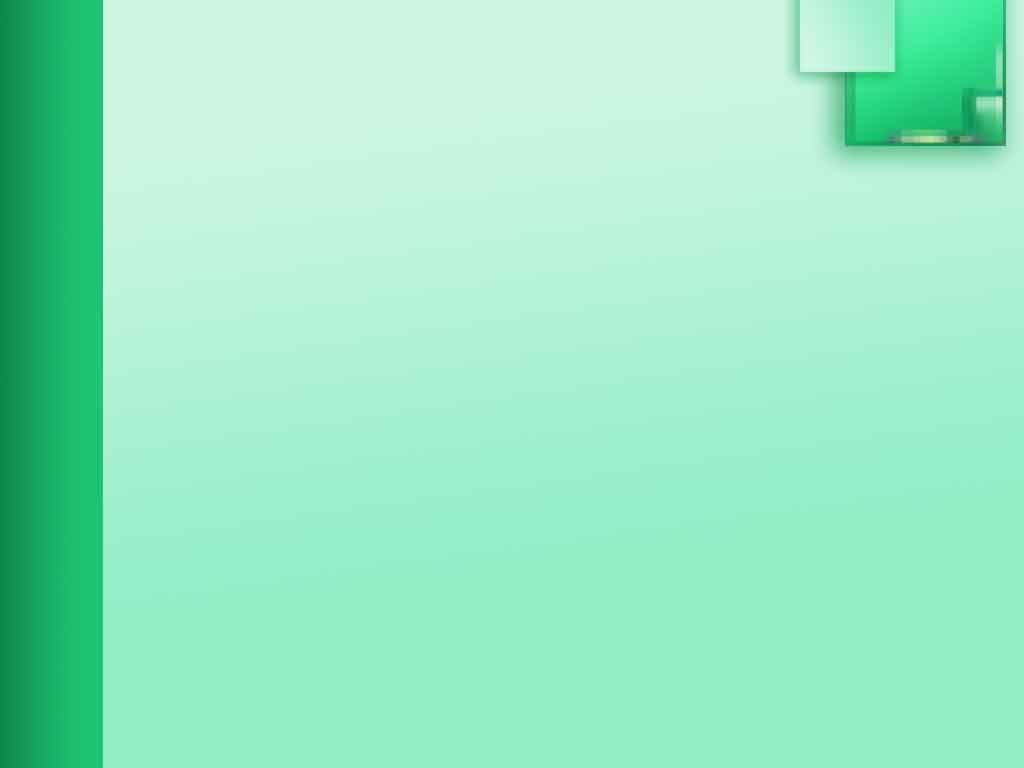 «Продолжи пословицу» Цель : знакомить с устным народным словотворчеством, развивать речь, память , логическое мышление. Ход игры: Воспитатель начинает пословицу, дети ее продолжают.
.
Пословицы о Родине
Родной край – сердцу рай.
Нет в мире краше Родины нашей.
Человек без Родины, что соловей без песни.
Одна у человека мать, одна у него и родина.
У народа один дом – Родина.
Нет сына без отчизны.
Родина – всем матерям мать.
Родина – мать, чужбина – мачеха.
Береги Родину, как зеницу ока.
Будь не только сыном своего отца – будь и сыном своего народа.
Своё молоко – ребёнку, свою жизнь – Родине.
Родная земля и в горсти мила.
Всякому мила своя сторона.
В своём доме и стены помогают.
Дома и стены помогают.
За морем теплее, а у нас светлее.
И пылинка родной земли – золото.
Глупа та птица, которой своё гнездо не мило.
Дым отечества светлее чужого огня.
На чужой стороне Родина милей вдвойне.
Живёшь на стороне, а своё село всё на уме.
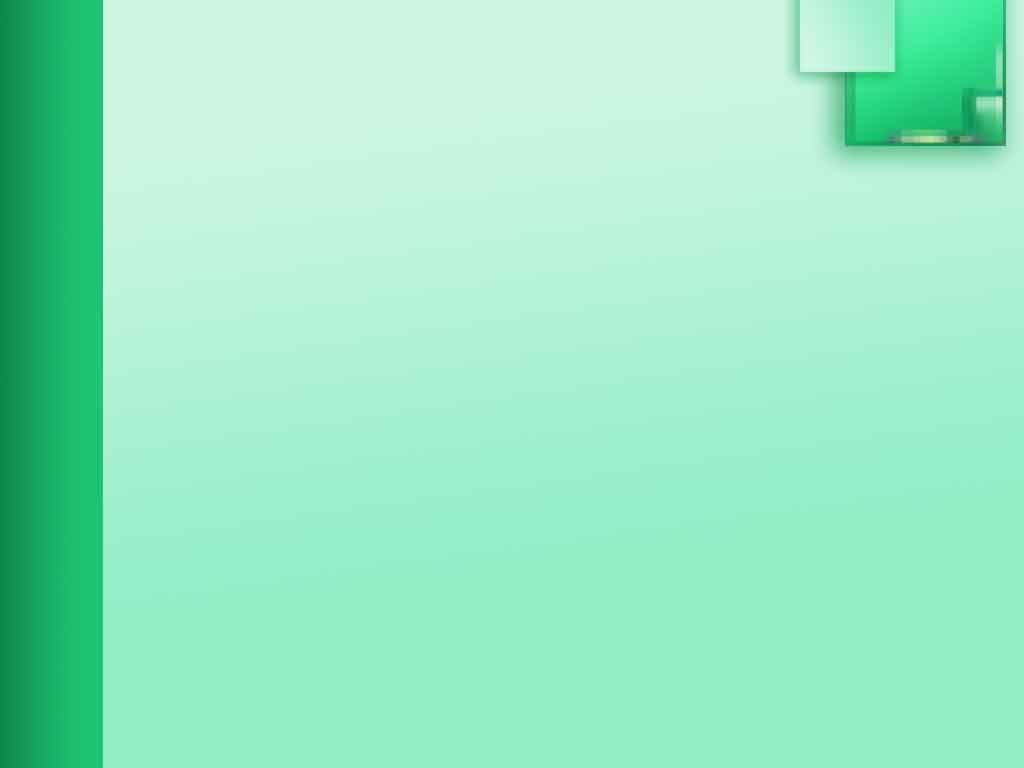 Игра «Я имею право...»
 Цель. Расширить область правовых знаний детей. Материал. Набор сюжетных картинок к статьям «Конвенции ООН о правах ребенка». Картинки с изображением ситуаций, не рассматриваемых в «Конвенции» (ребенок катается на велосипеде, играет в прятки, поливает цветы и т.п.). Ход игры Дети поочередно выбирают картинку и объясняют причину своего выбора, остальные обсуждают правильность принятого решения.
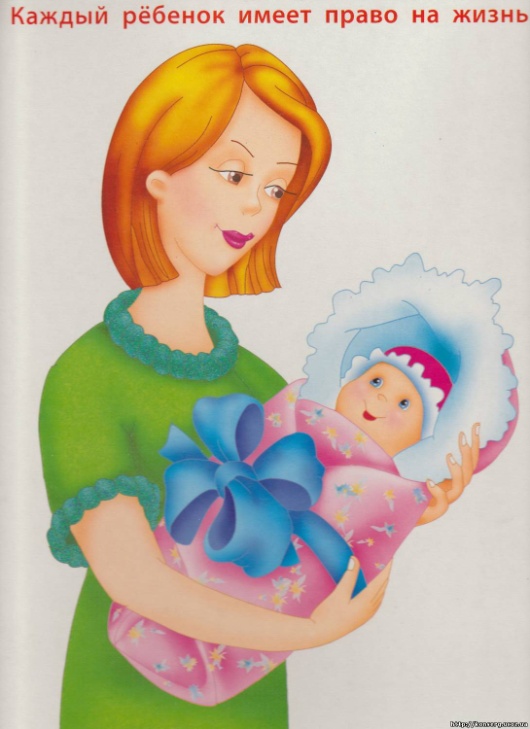 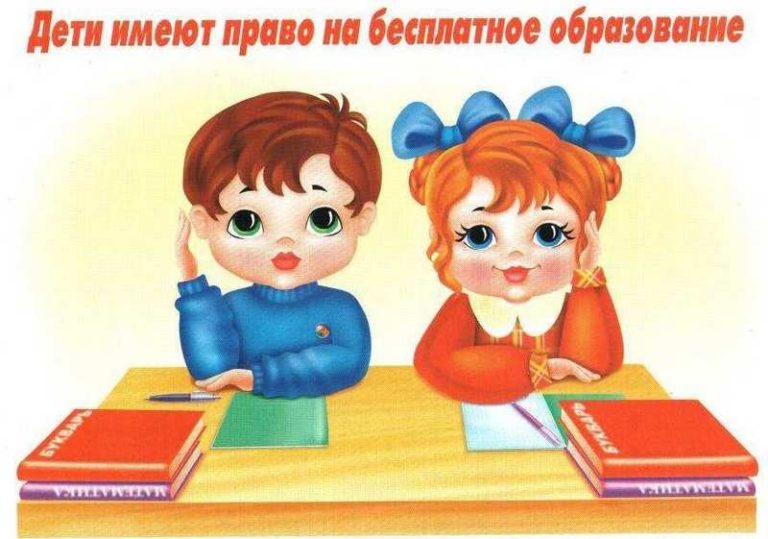 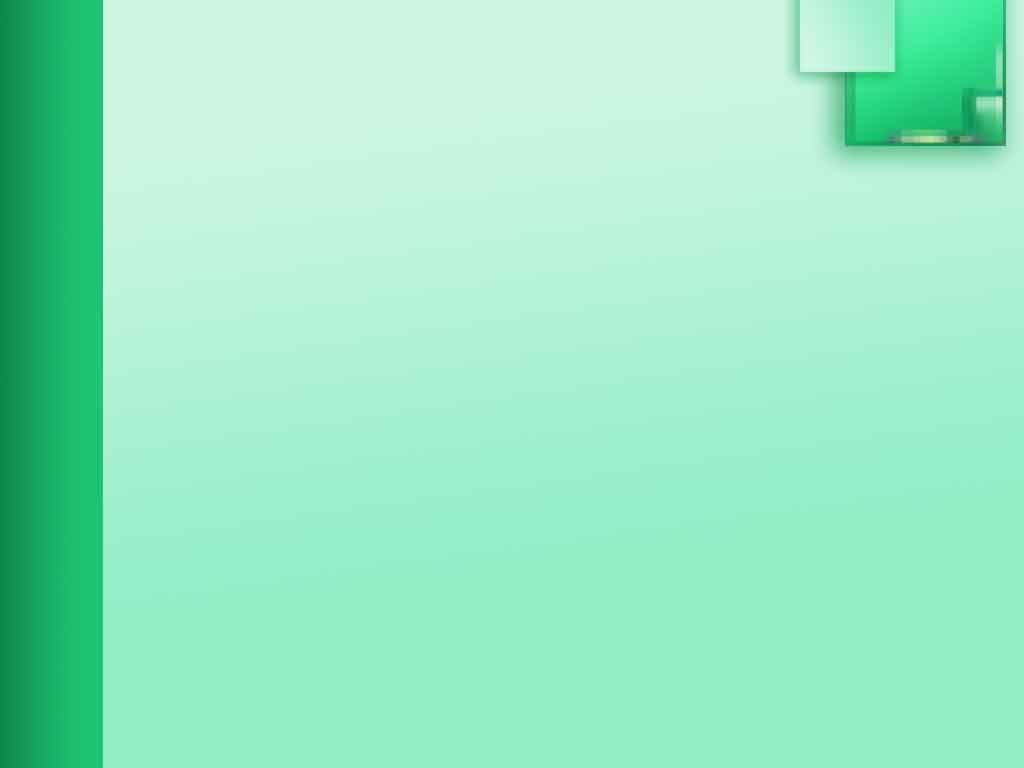 «Собери узор».
Цель: знакомить детей с народными промыслами, прививать интерес к русским традициям, учить узнавать и отличать различные промыслы.
Материал: разрезные картинки с изображениями народных промыслов
 Ход игры - Дети собирают картинки из разрезных  фрагментов.
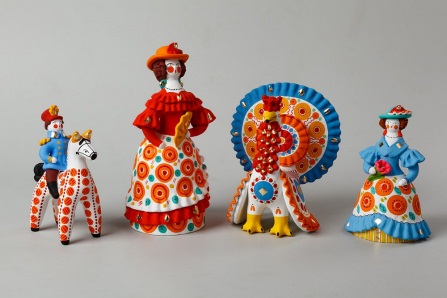 Лото «Знатоки народных промыслов»
3накомство с различными народными промыслами; развитие внимания.
   Игру можно проводить как дома в паре «ребёнок – взрослый», так и в группе детей (2-7 человек). Каждому из игроков достается по одной большой карте. Соответствующие им маленькие карточки-картинки переворачиваются на столе изображениями вниз и перемешиваются, или выкладываются стопкой. Ведущий достает по одной карточке и предлагает детям угадать, у кого такая карточка.
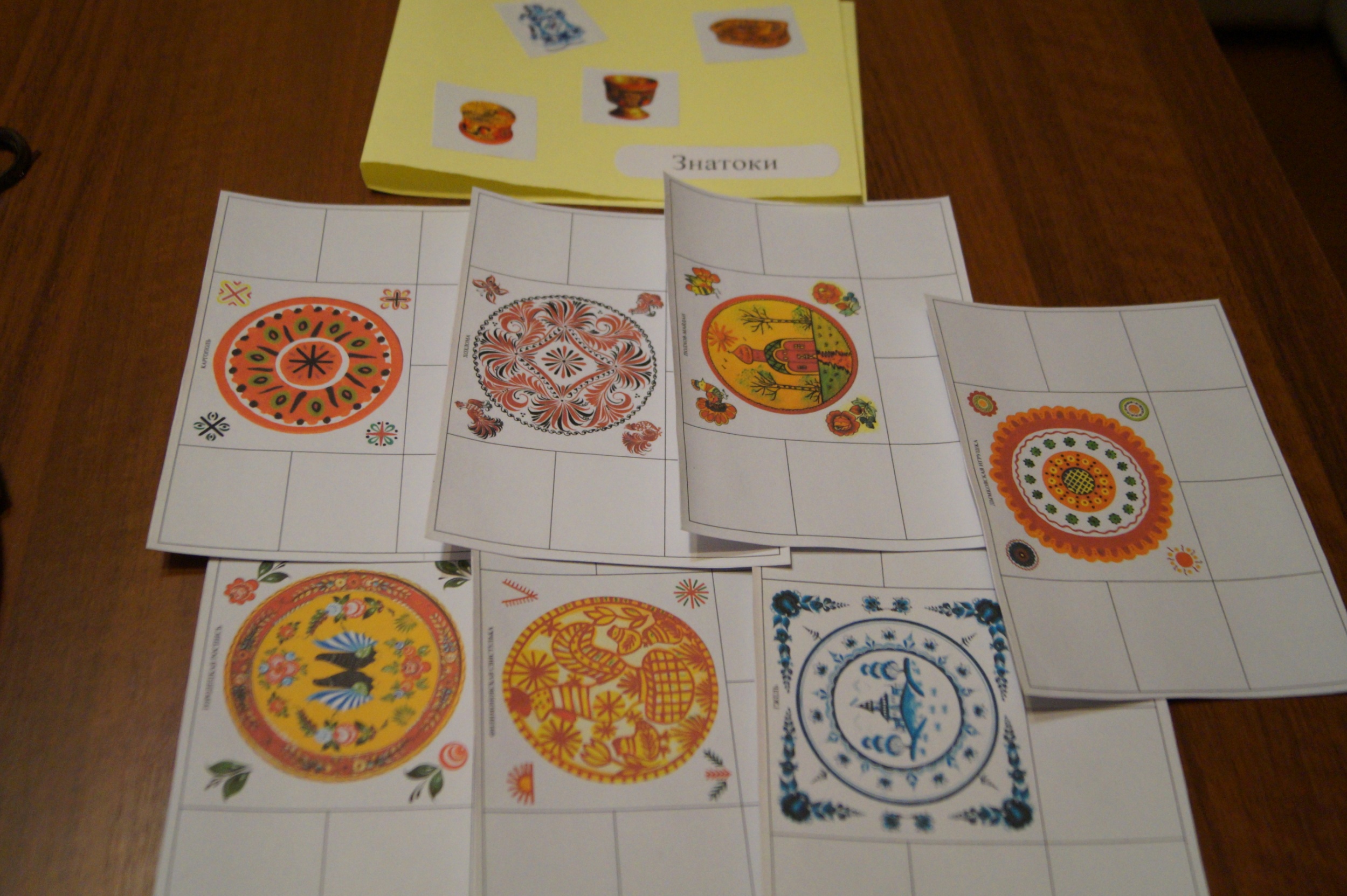 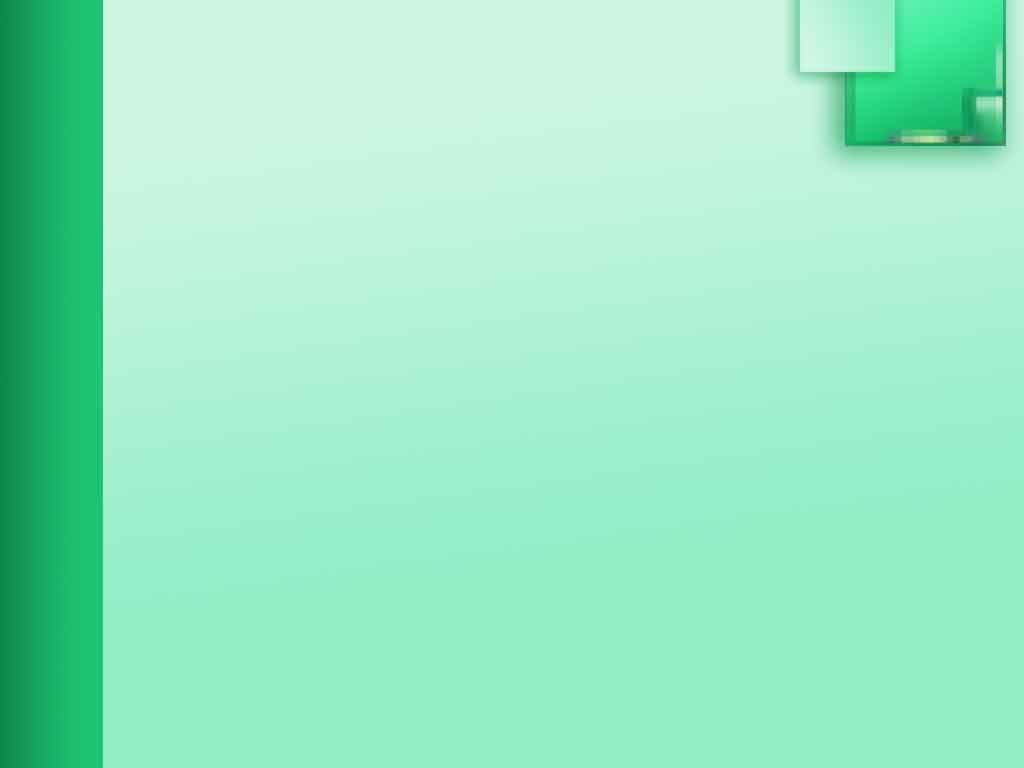 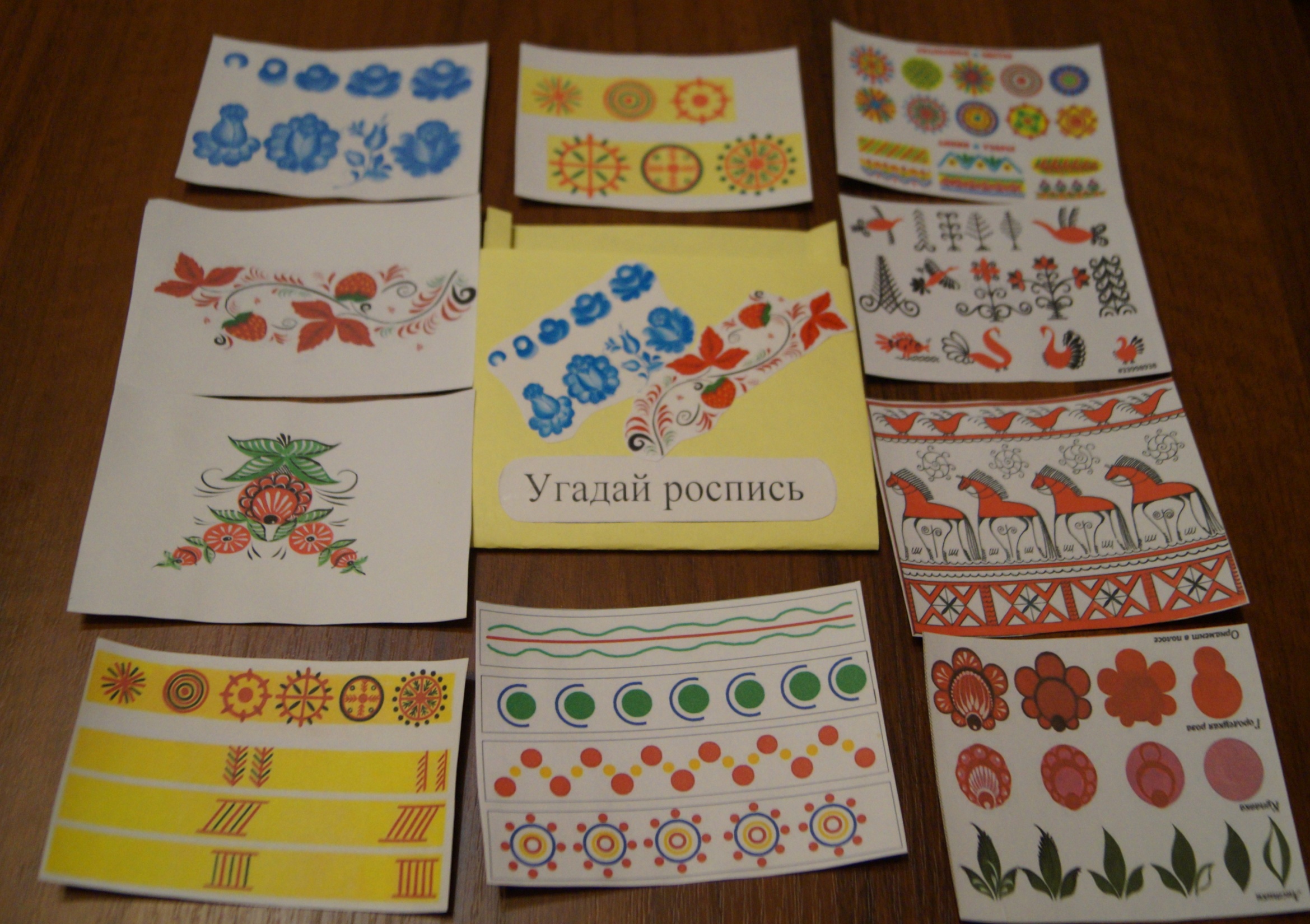 Игра «Узнай роспись»
Цель: Закрепить знания
детей о народных про-
мыслах.
Детям глядя на картинку 
предлагается назвать 
вид росписи.
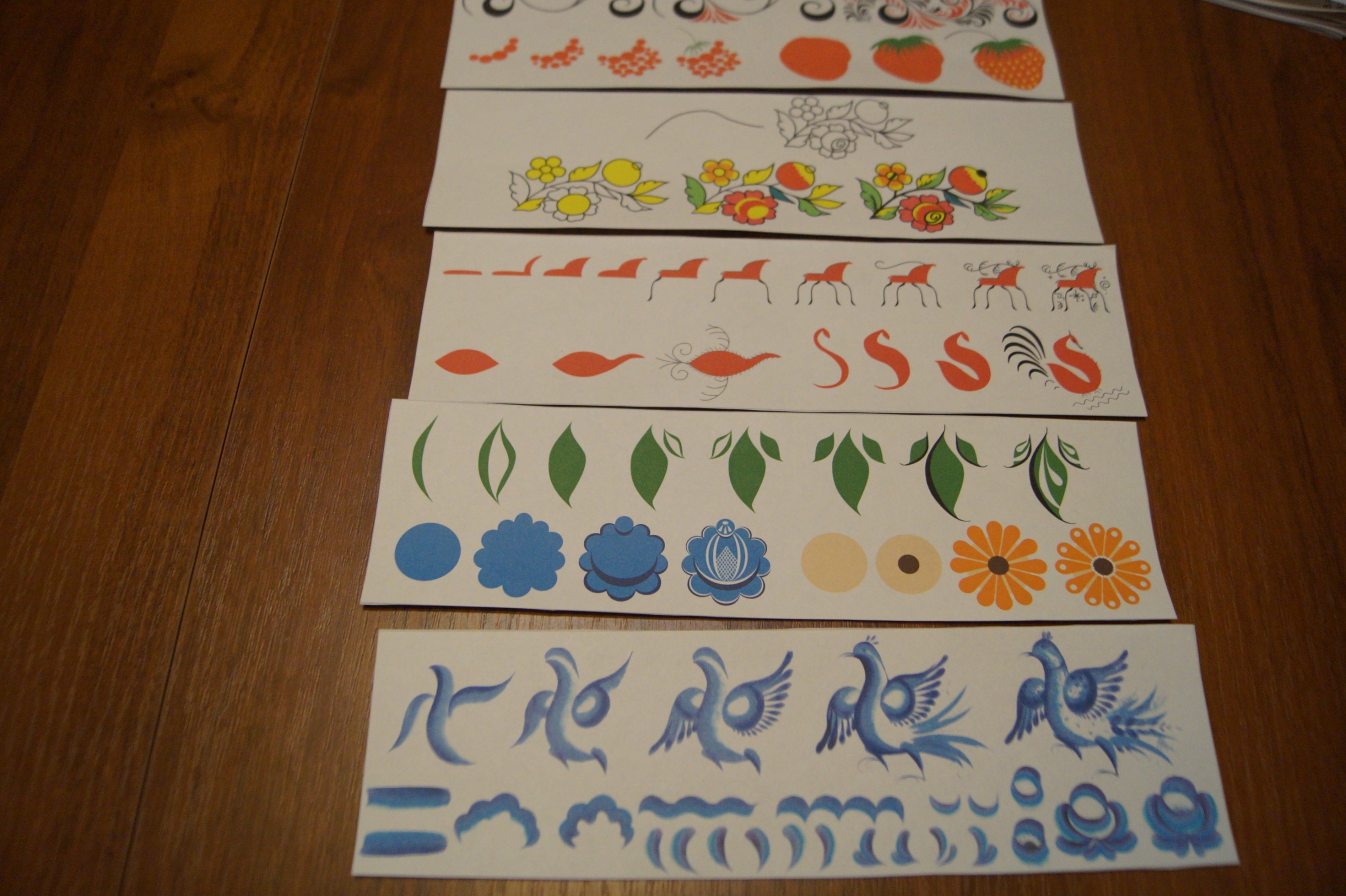 Игра «Найди лишнее»
 Цель: Закрепить
 знания детей о народных промыслах
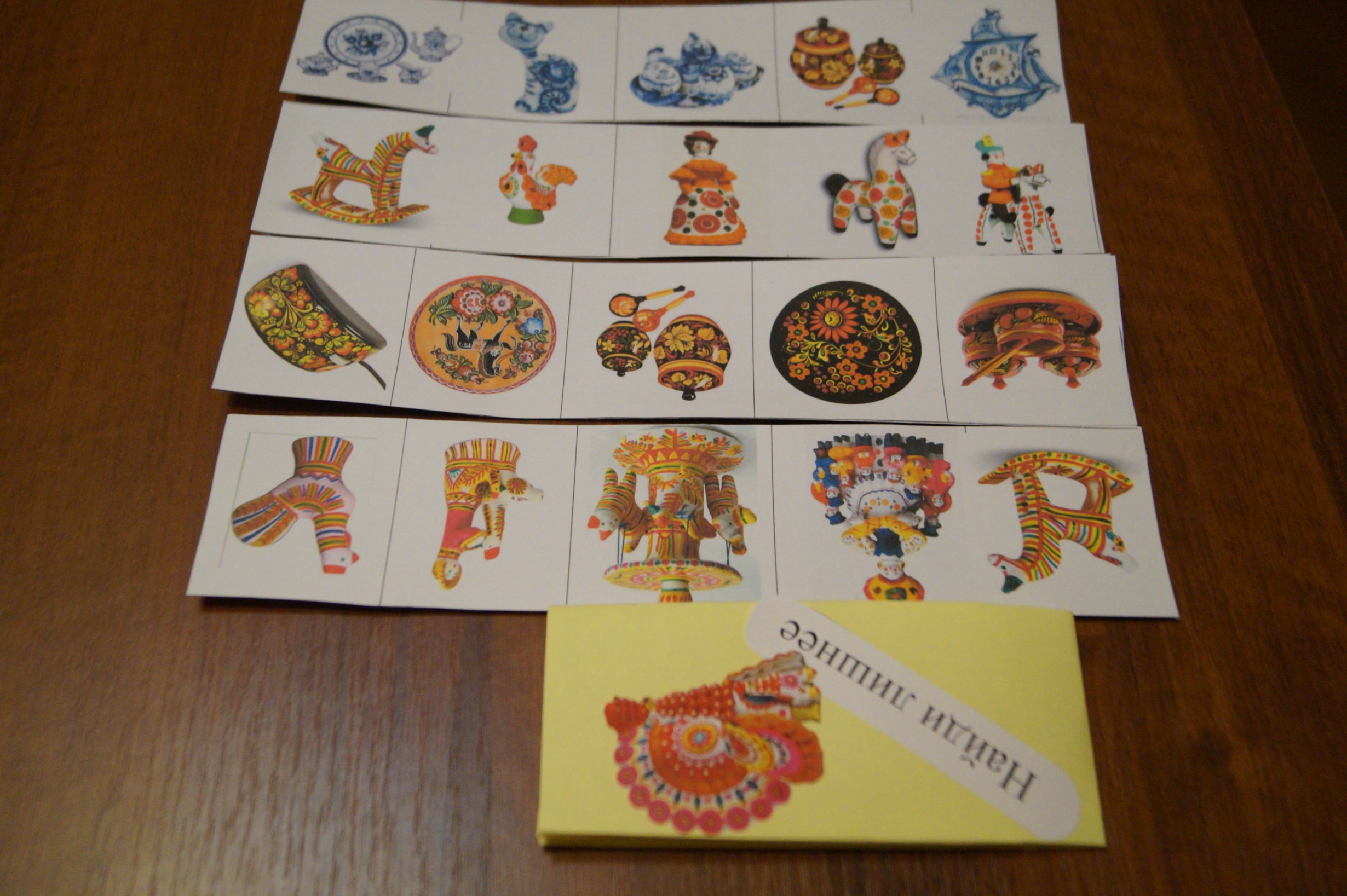 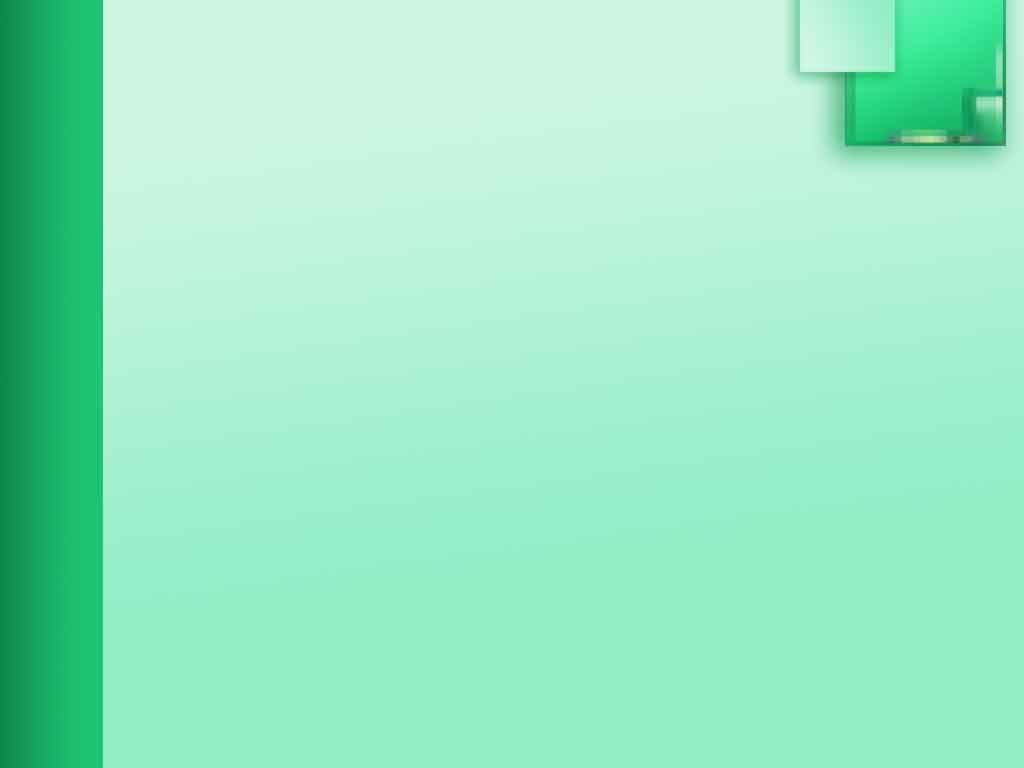 Раскраски
Можно предложить детям раскраски по темам
гербы городов, с образцами,
Народные промыслы
Флаги автономных округов.
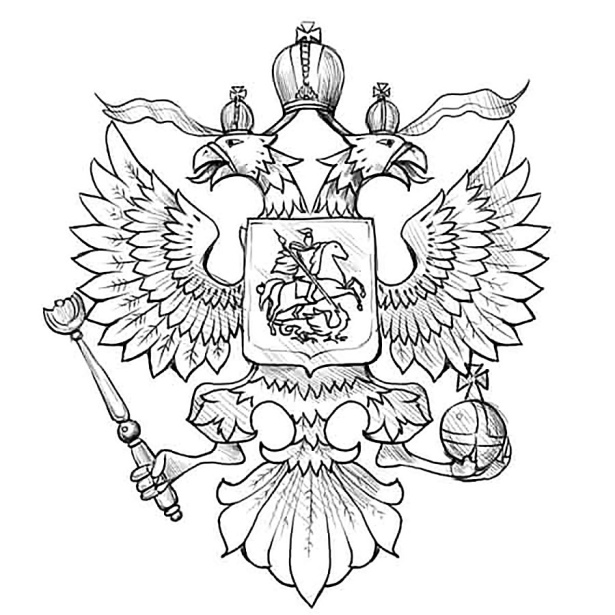 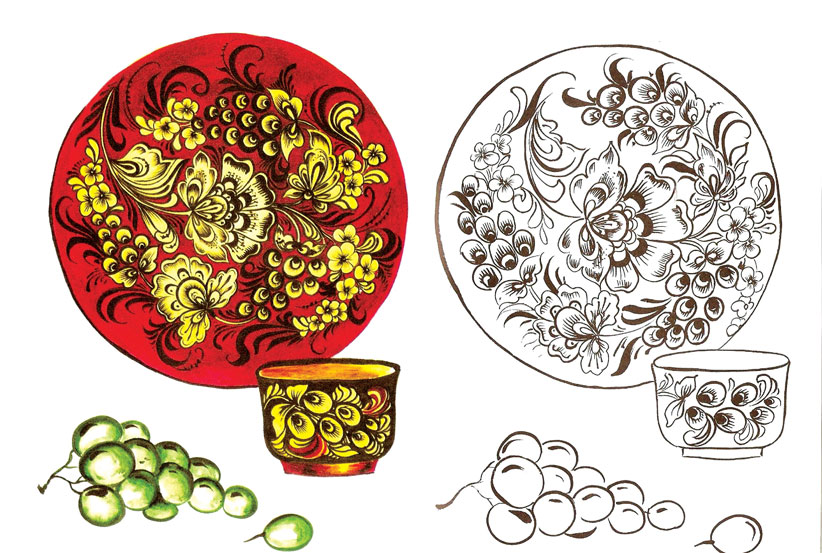 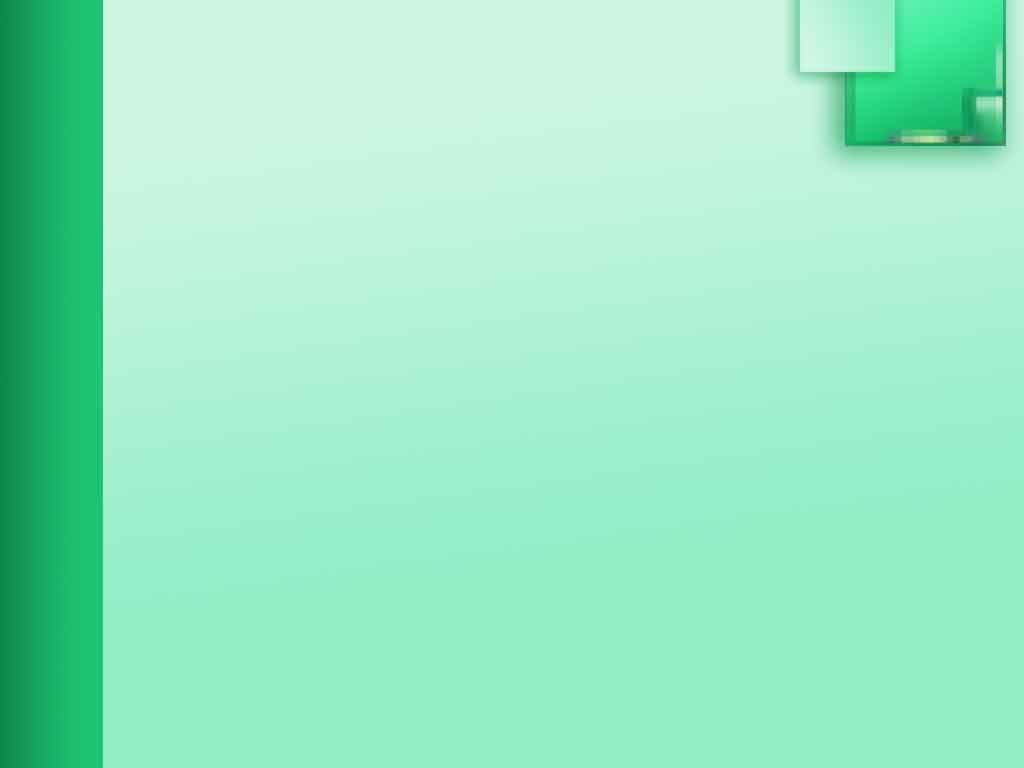 Игра «Скажи какой»
Цель:  закрепление умения   образовывать  прилагательные от существительных , формировать знания о национальных языках своей Родины, развивать речь,
Материал:  Картинки и иллюстрации людей разных национальностей 
Ход игры ; татарин-  татарский, мордвин -  мордовский
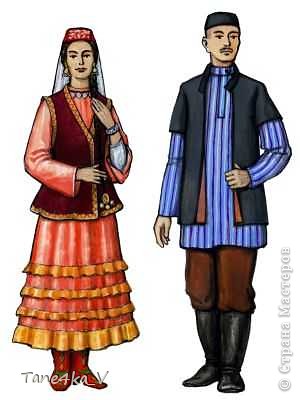 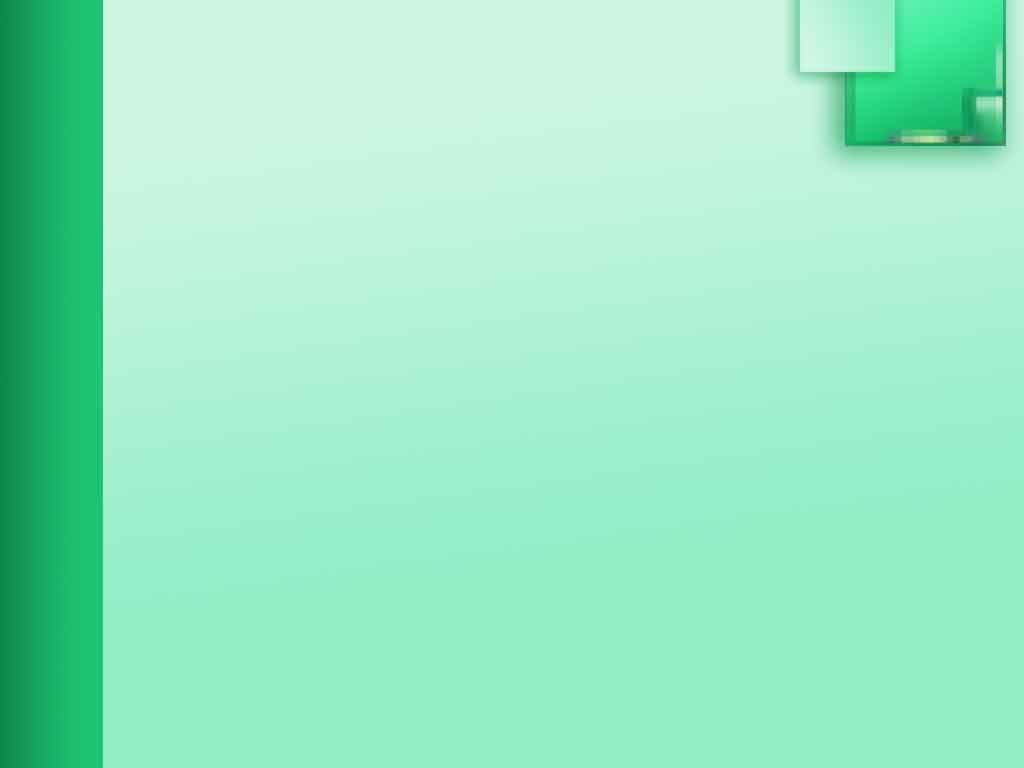 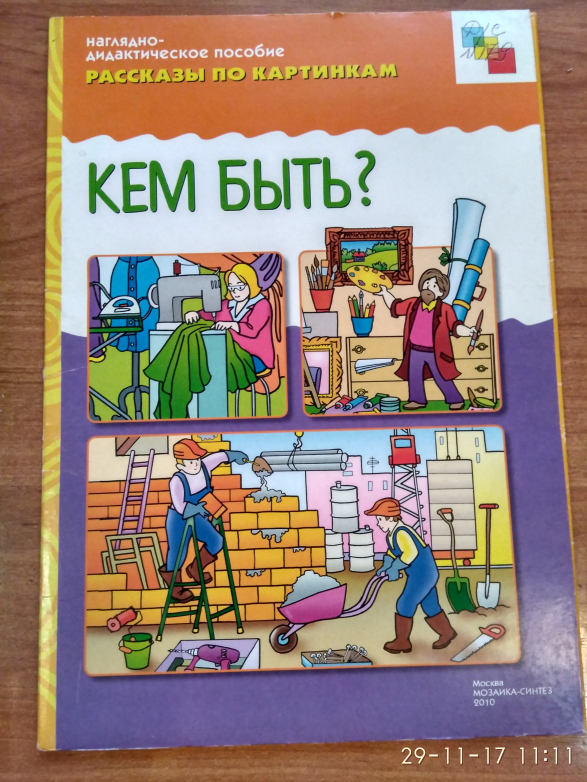 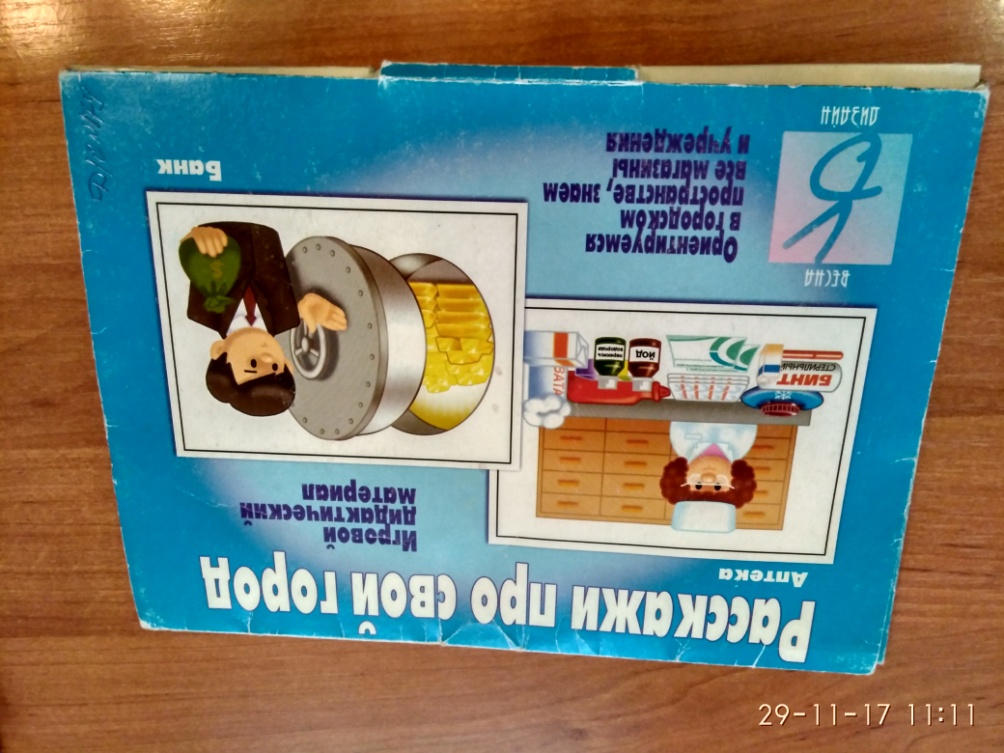 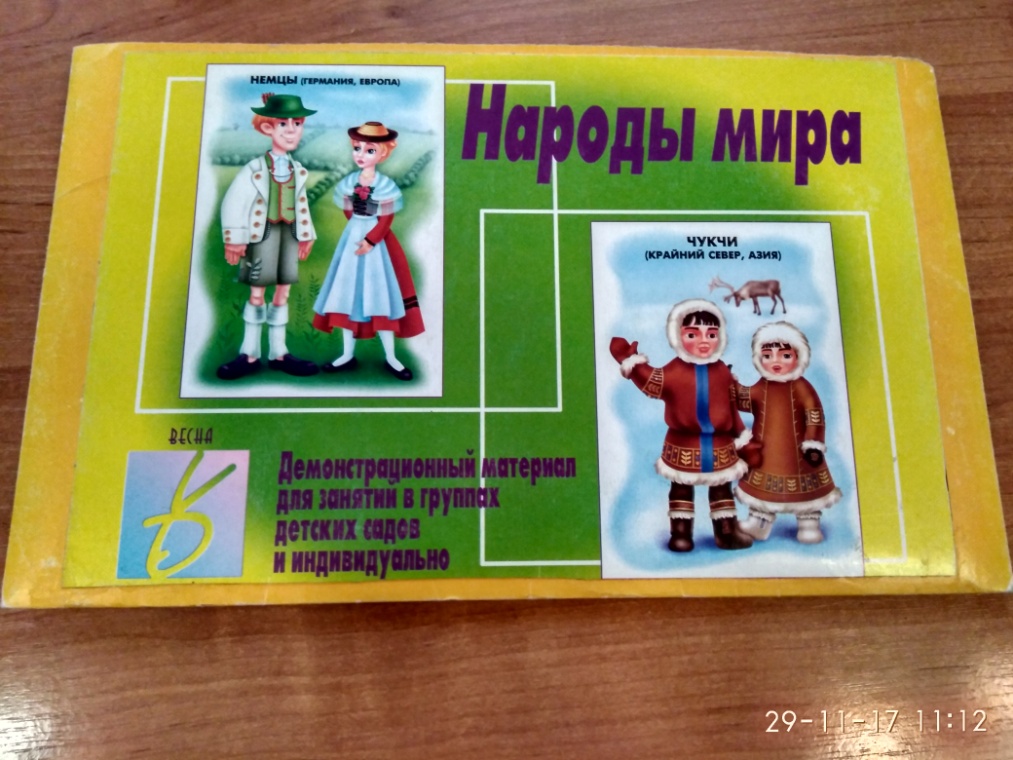 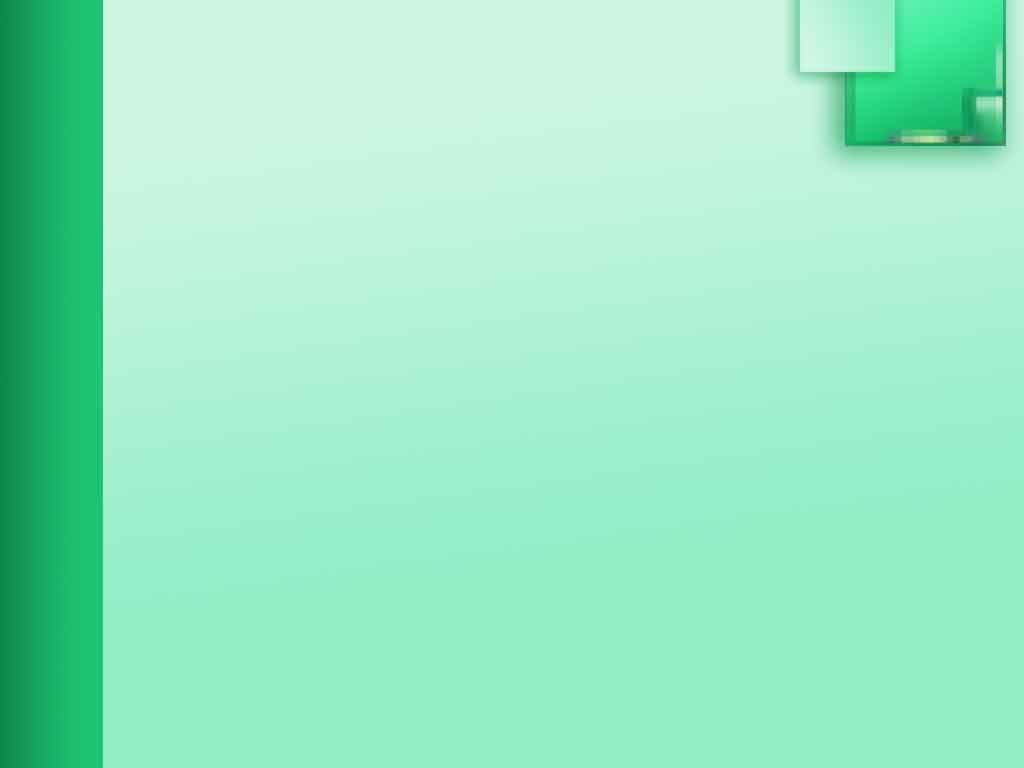 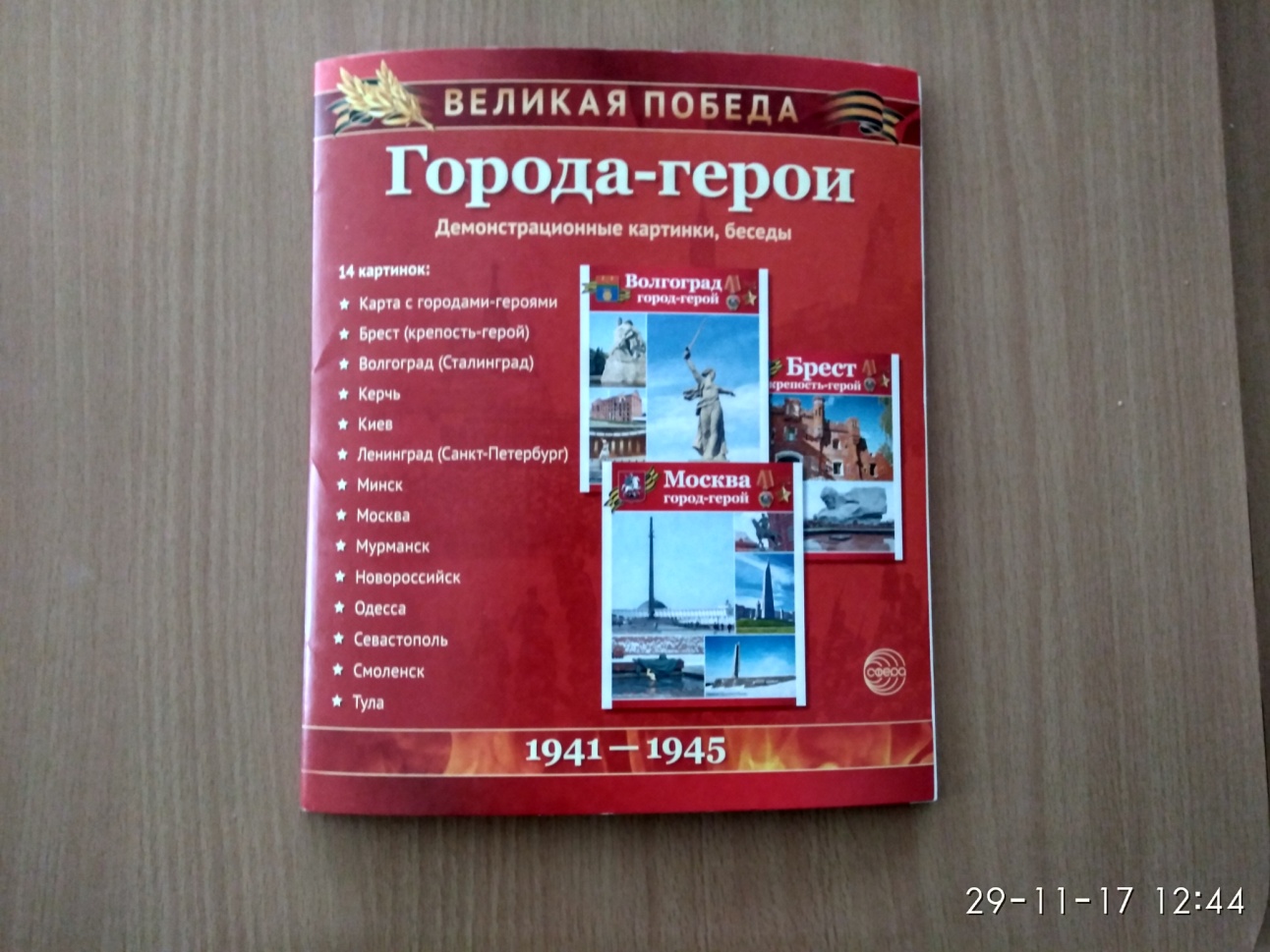 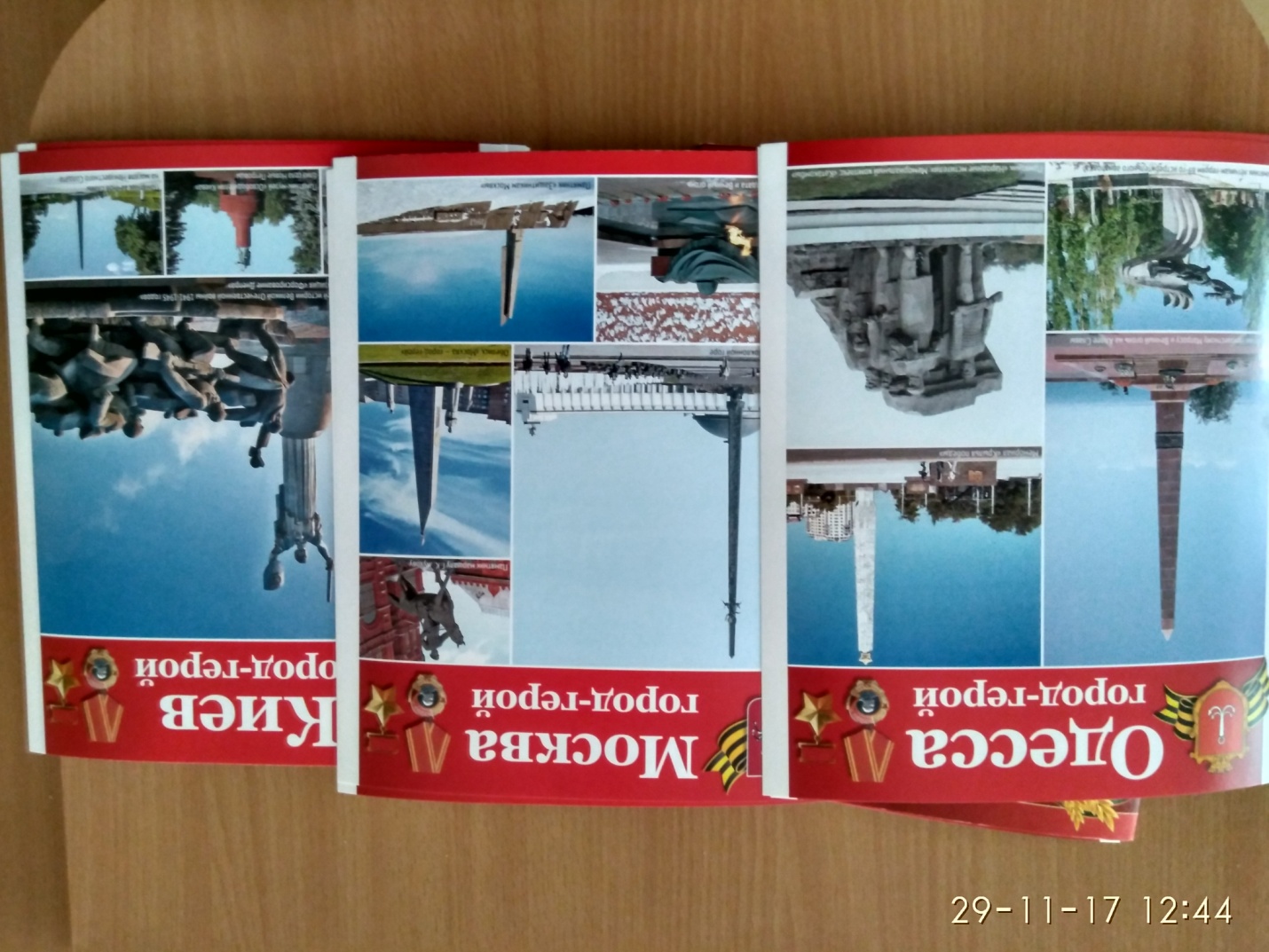 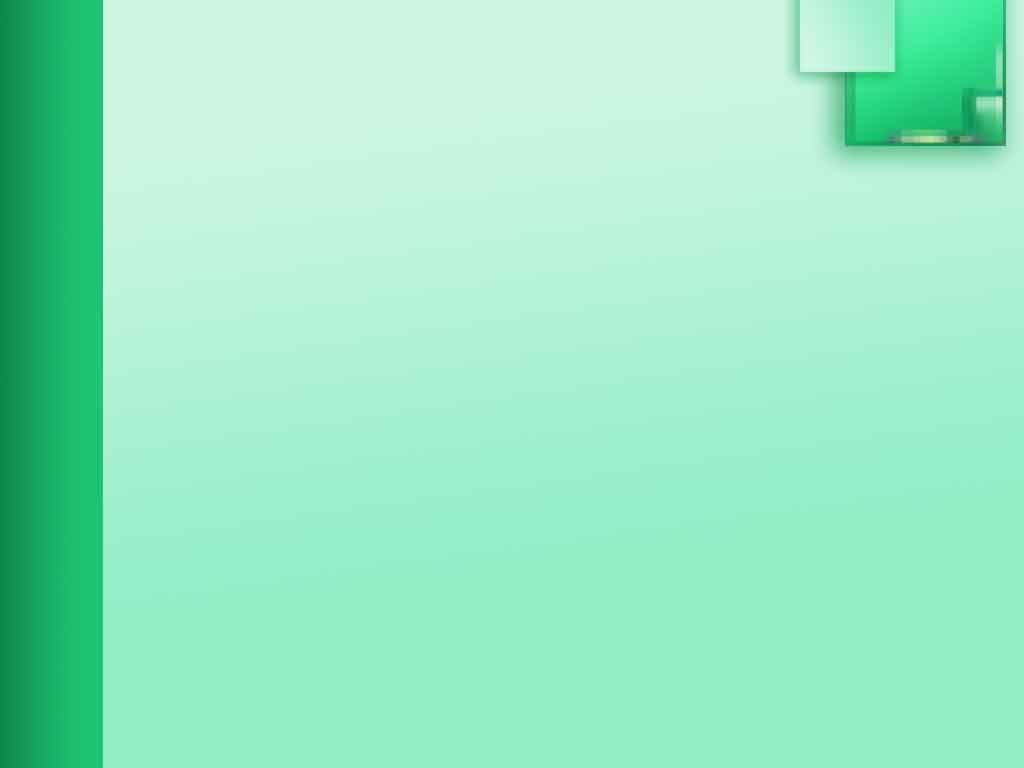 Настольные игры
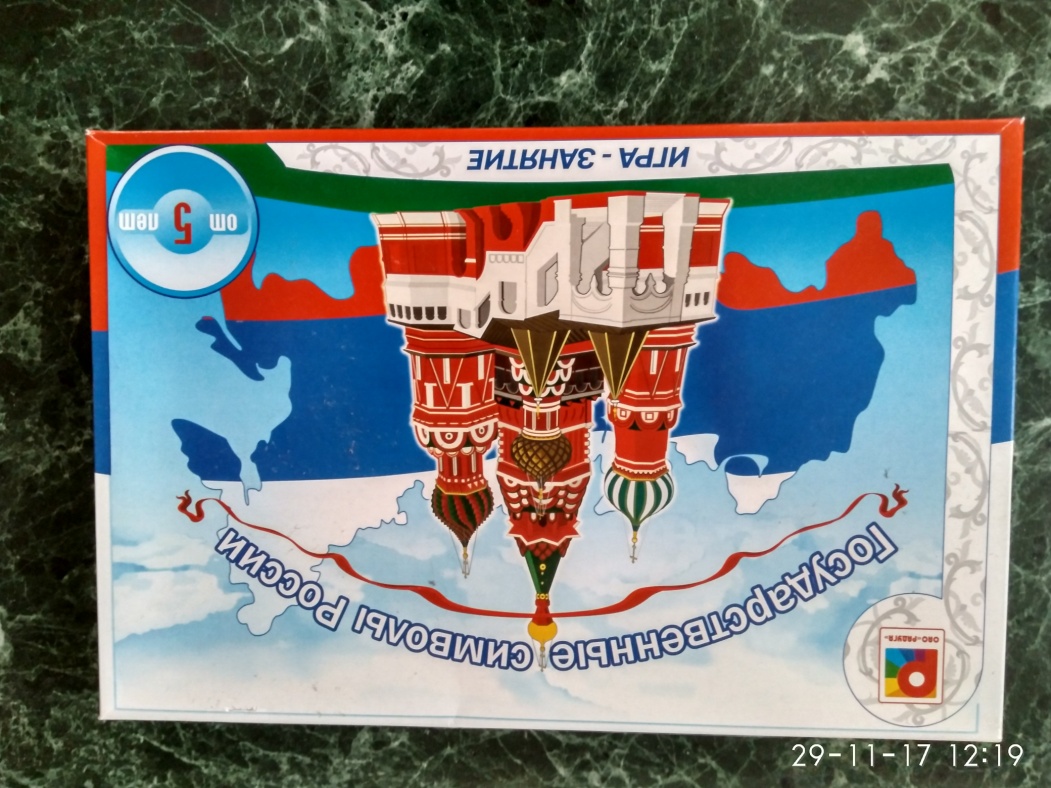 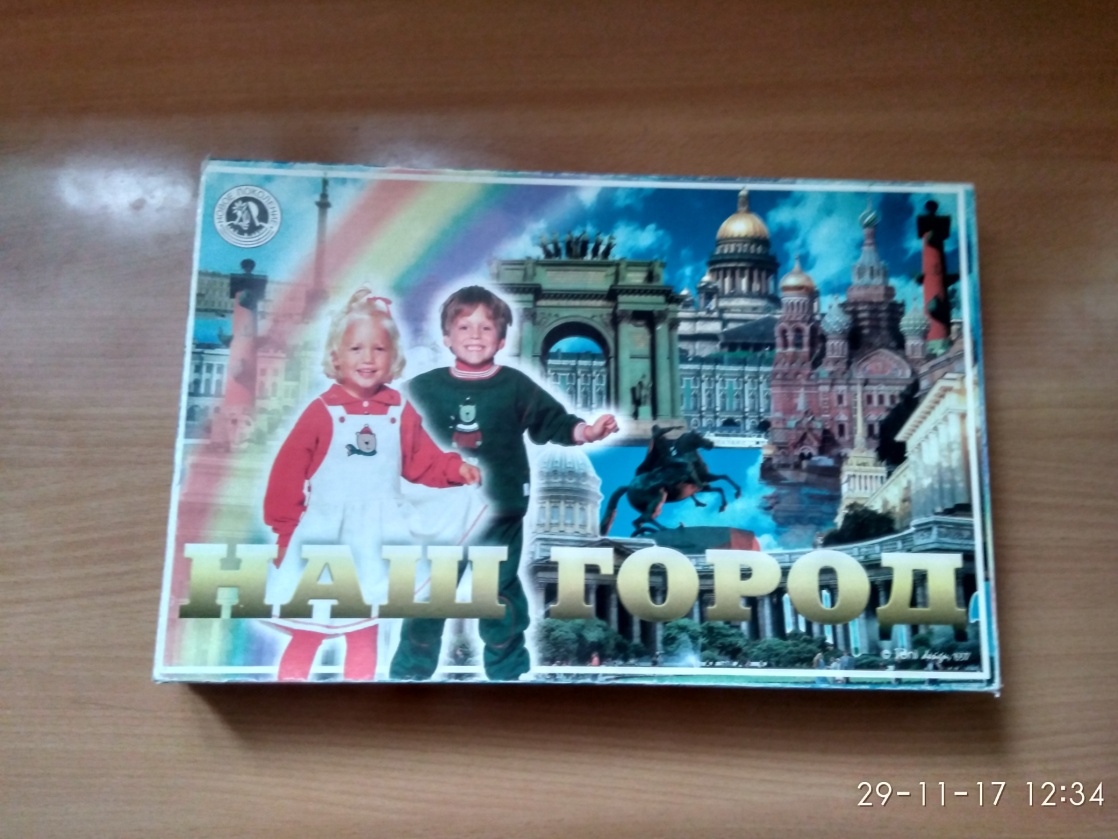 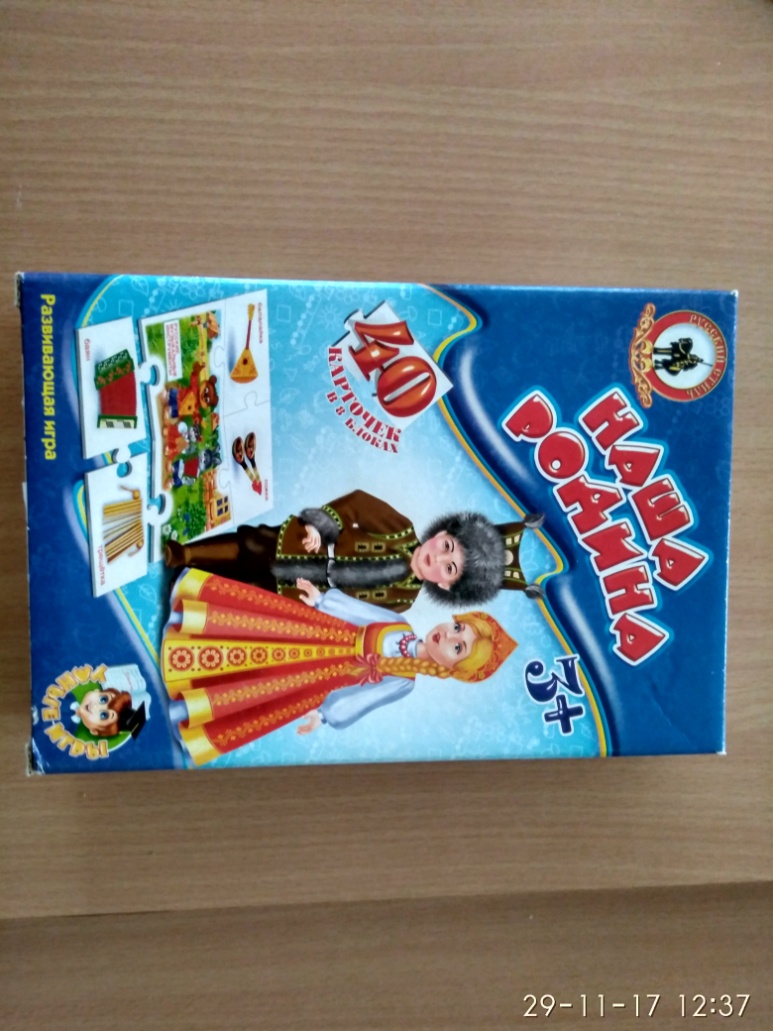 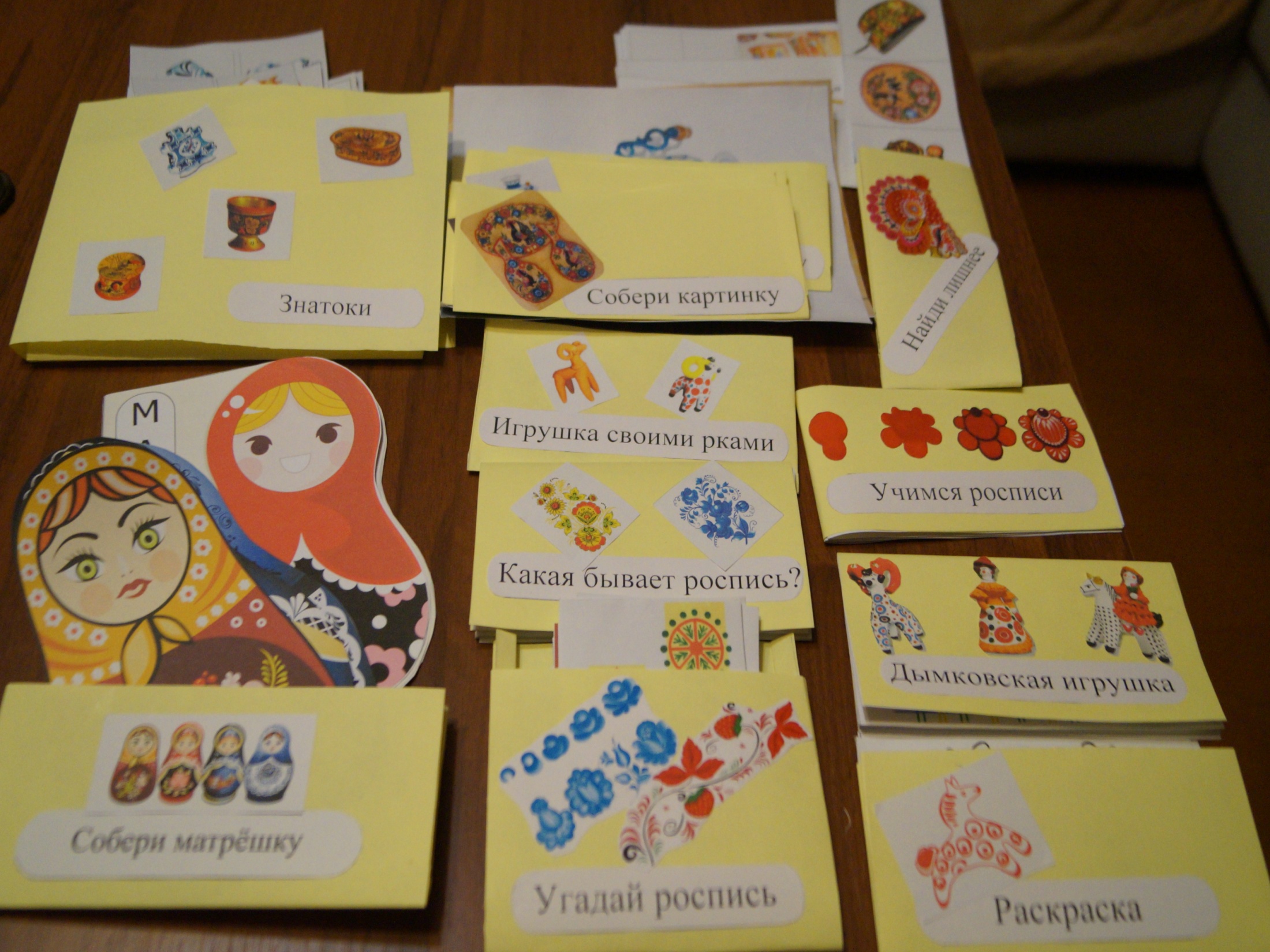 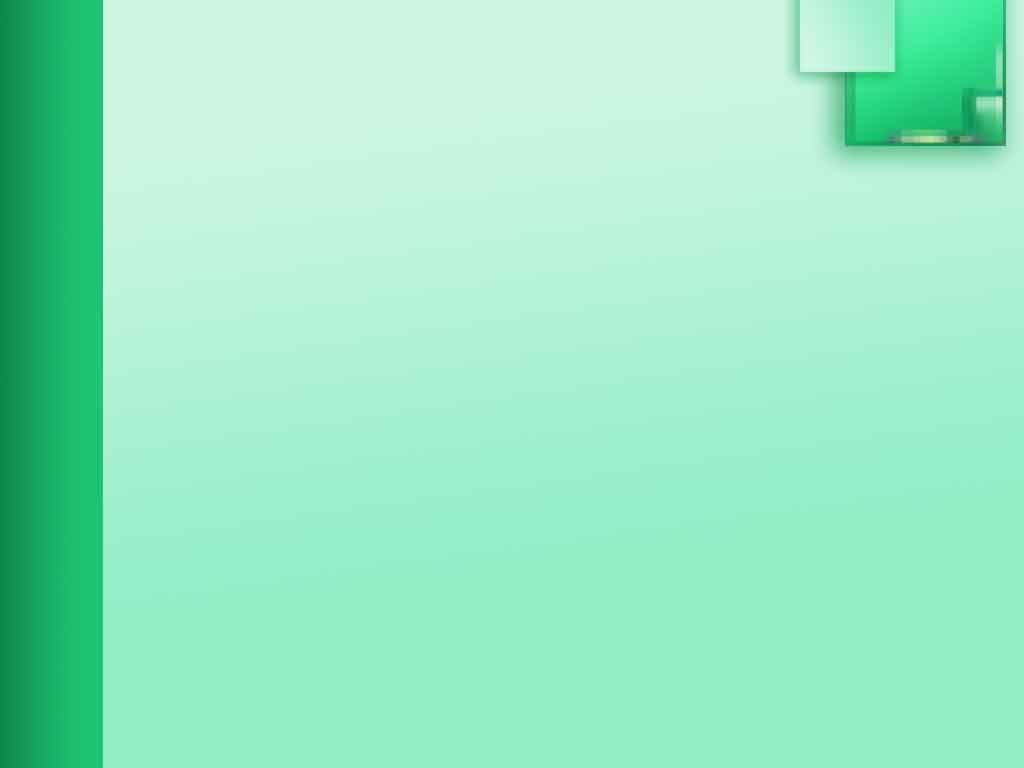 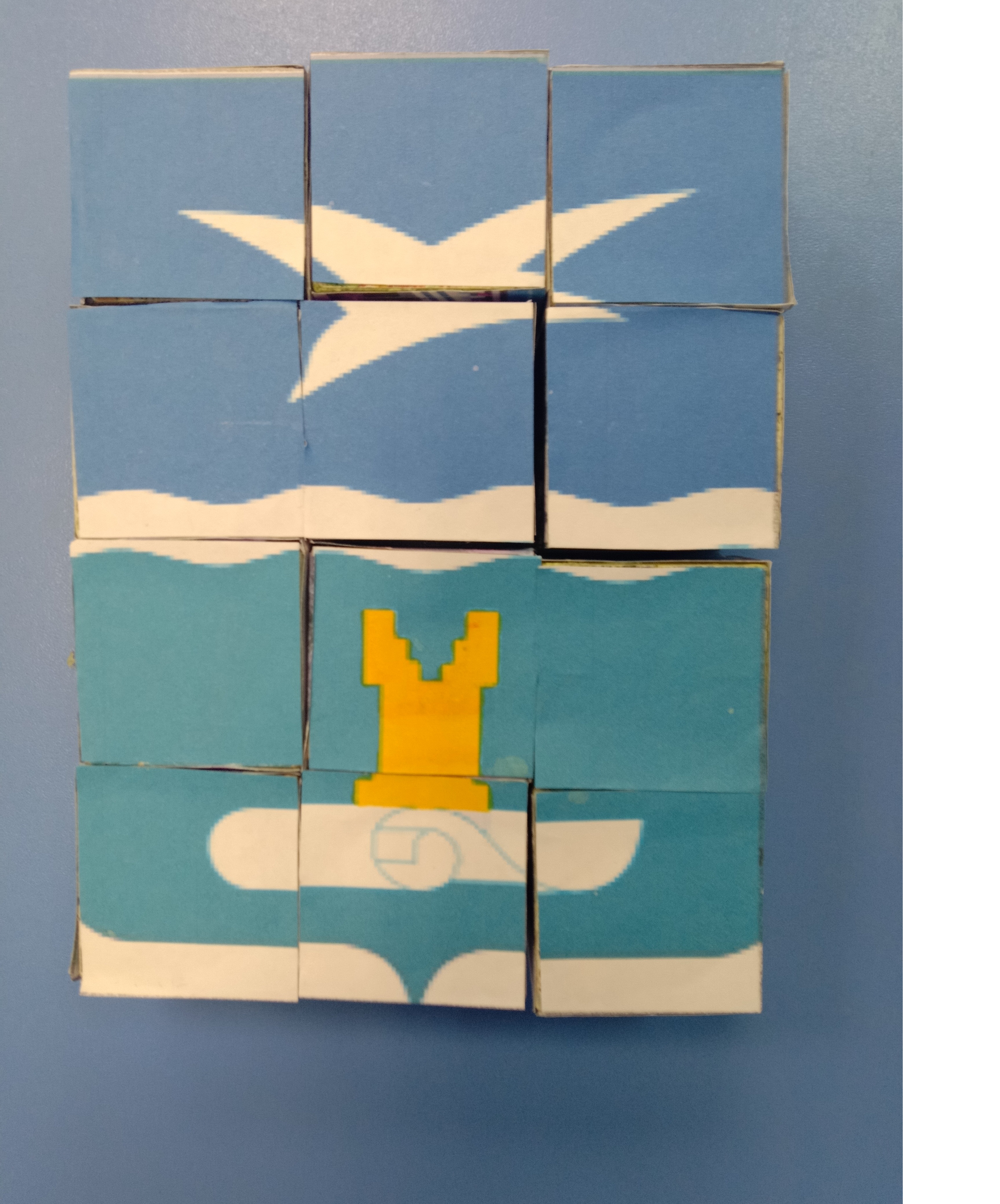 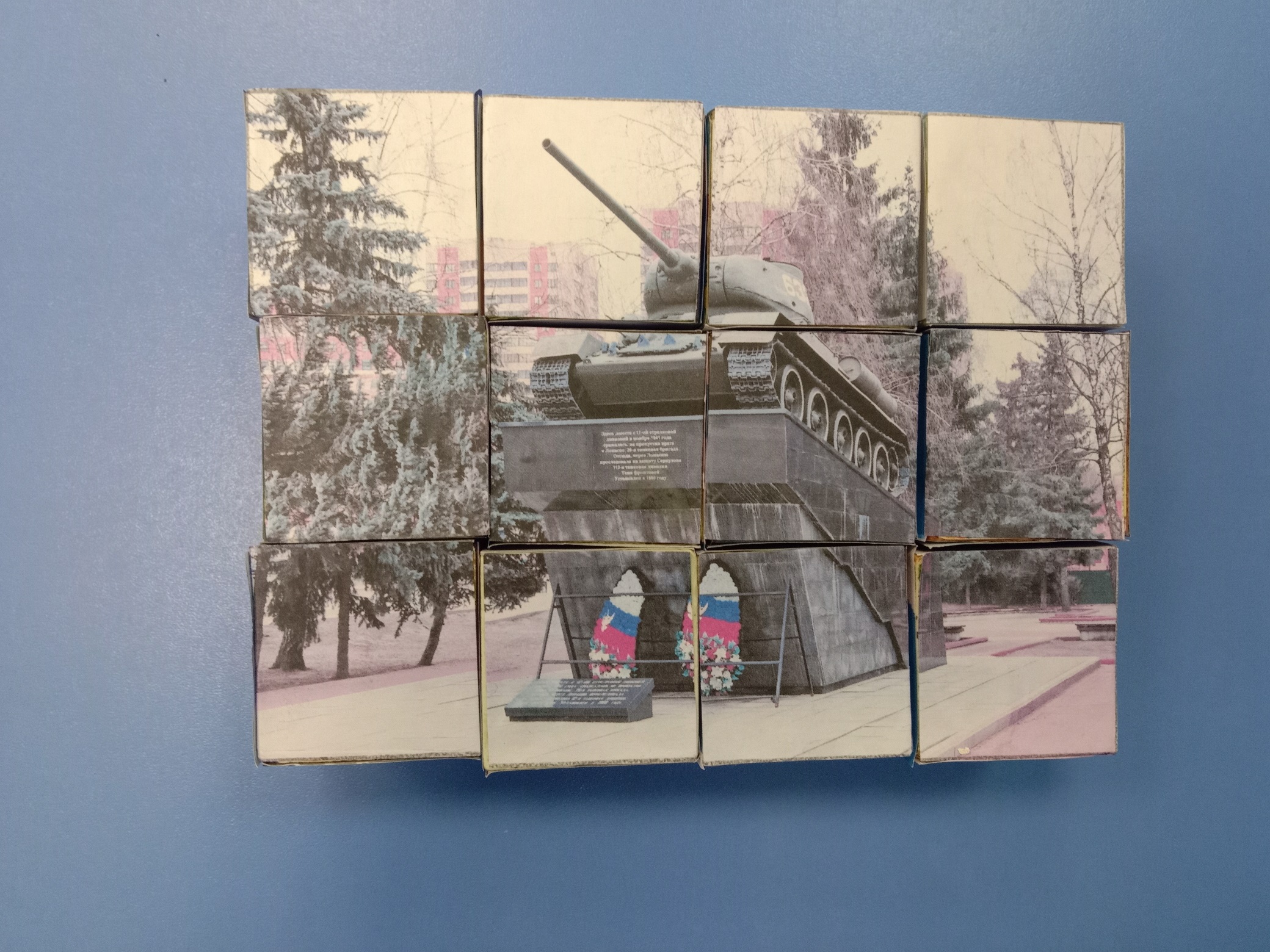 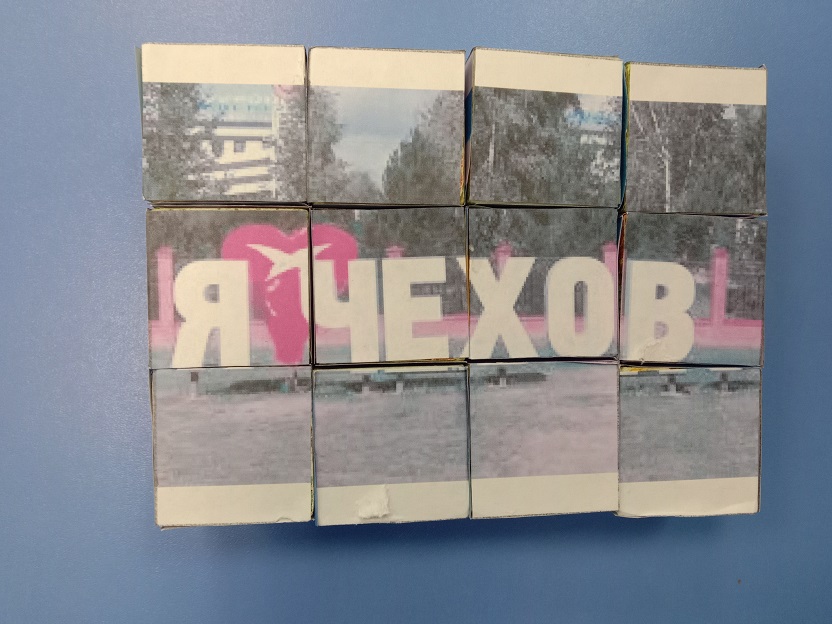 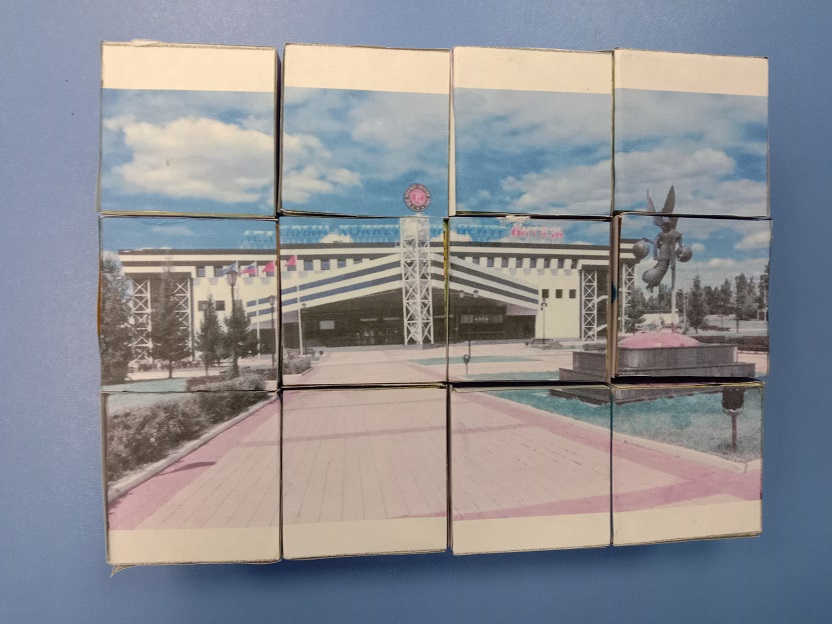 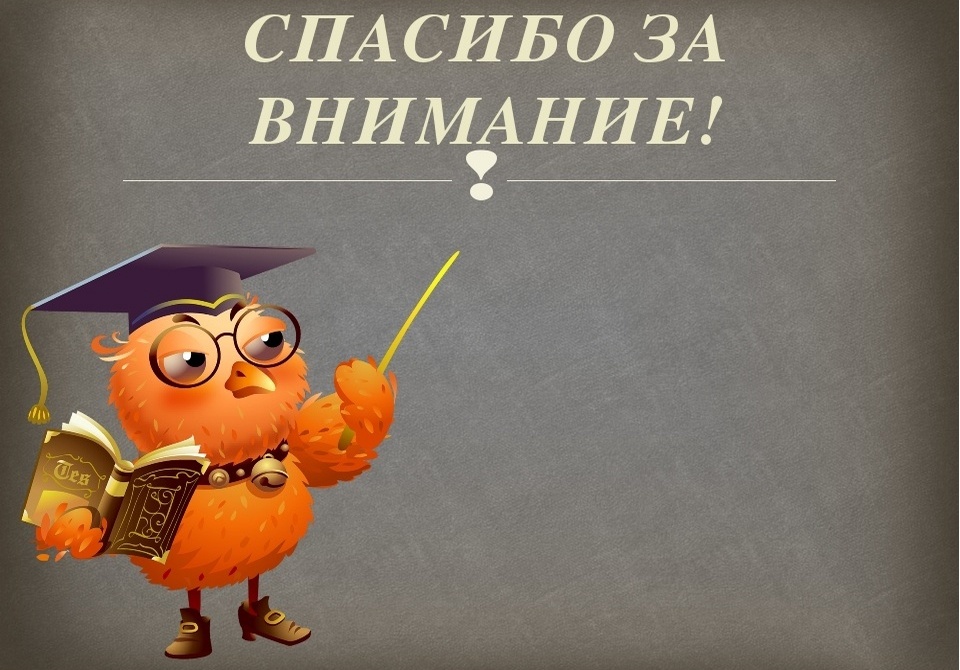